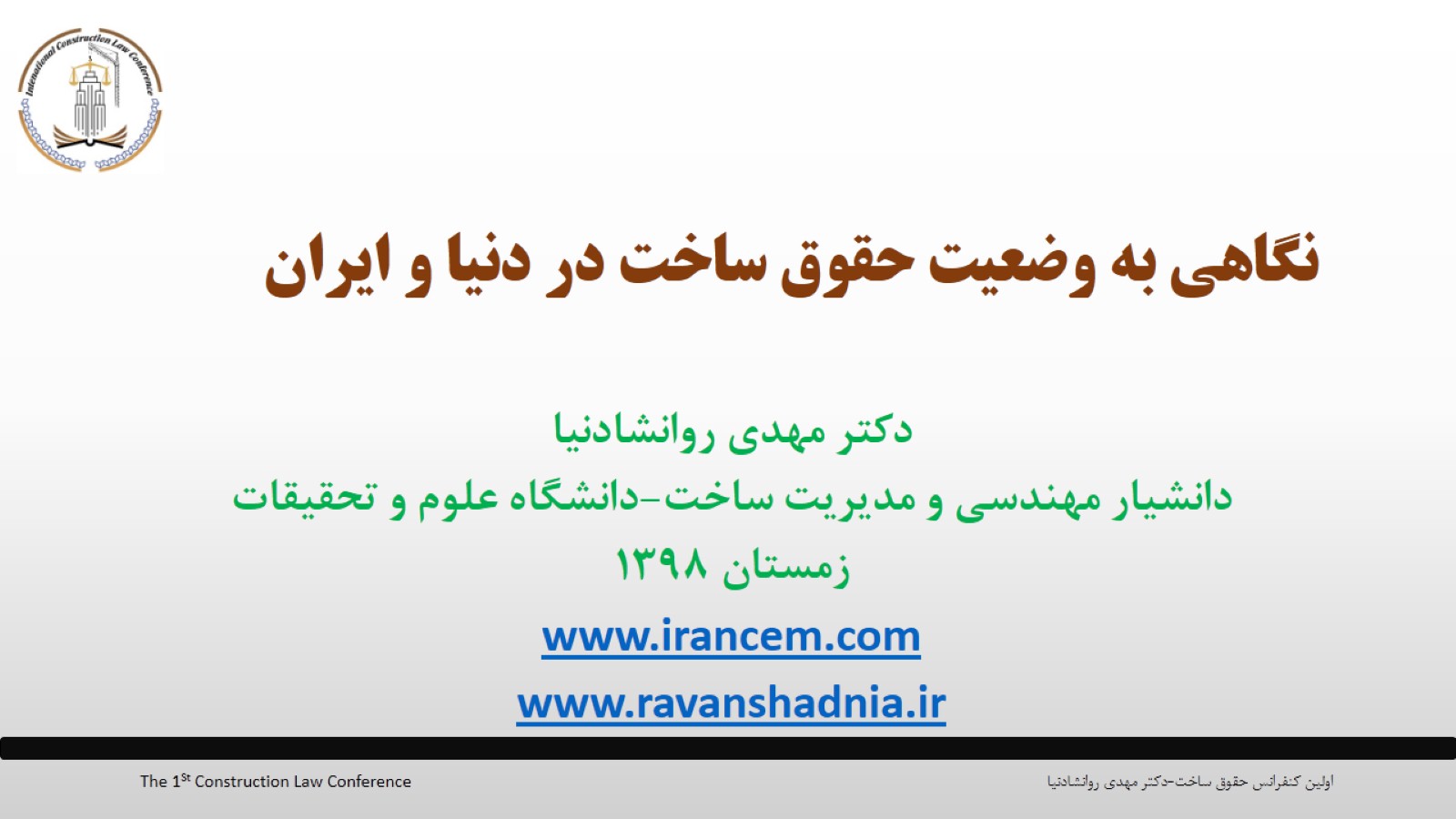 نگاهی به وضعیت حقوق ساخت در دنیا و ایران
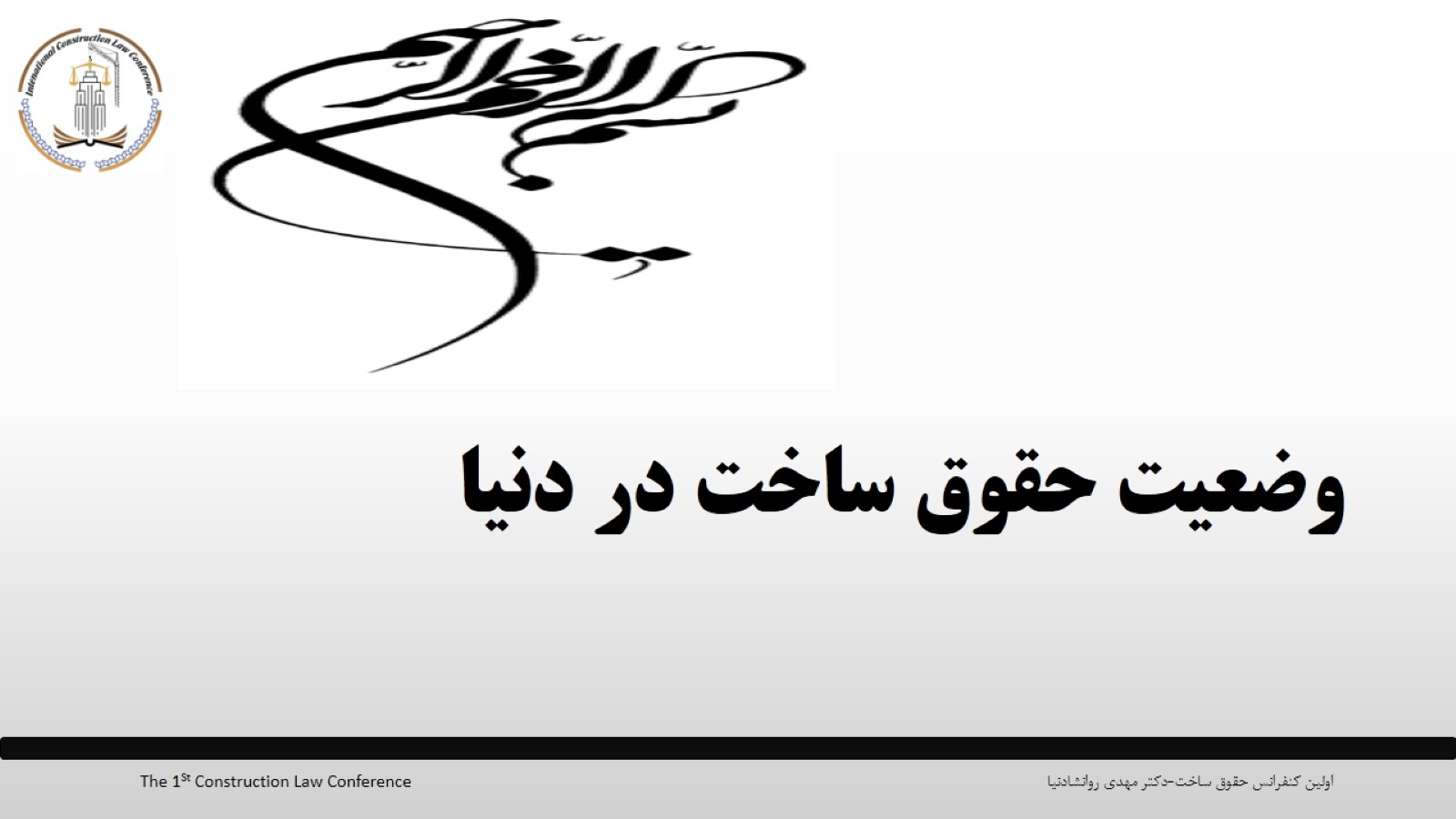 وضعیت حقوق ساخت در دنیا
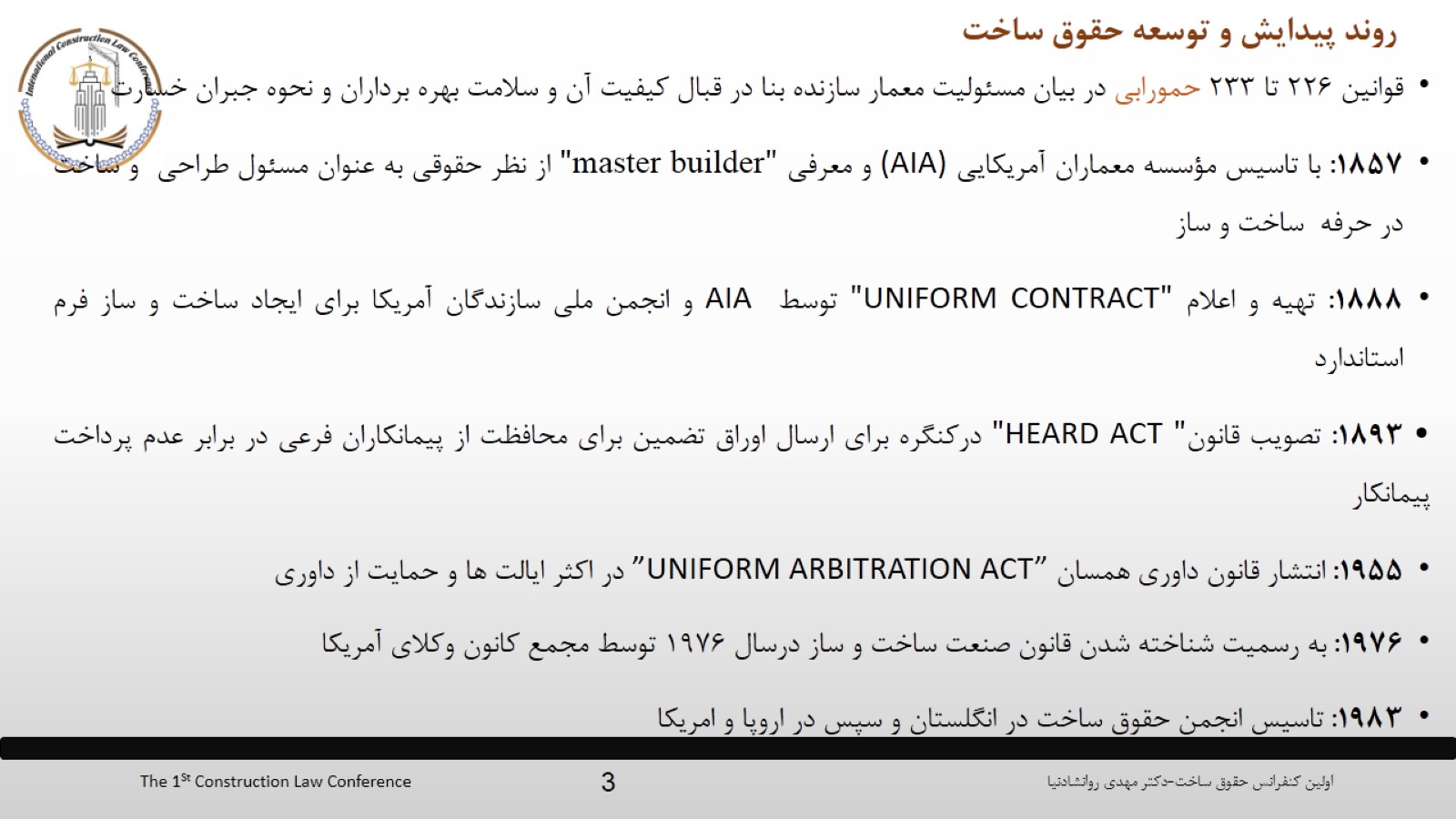 روند پیدایش و توسعه حقوق ساخت
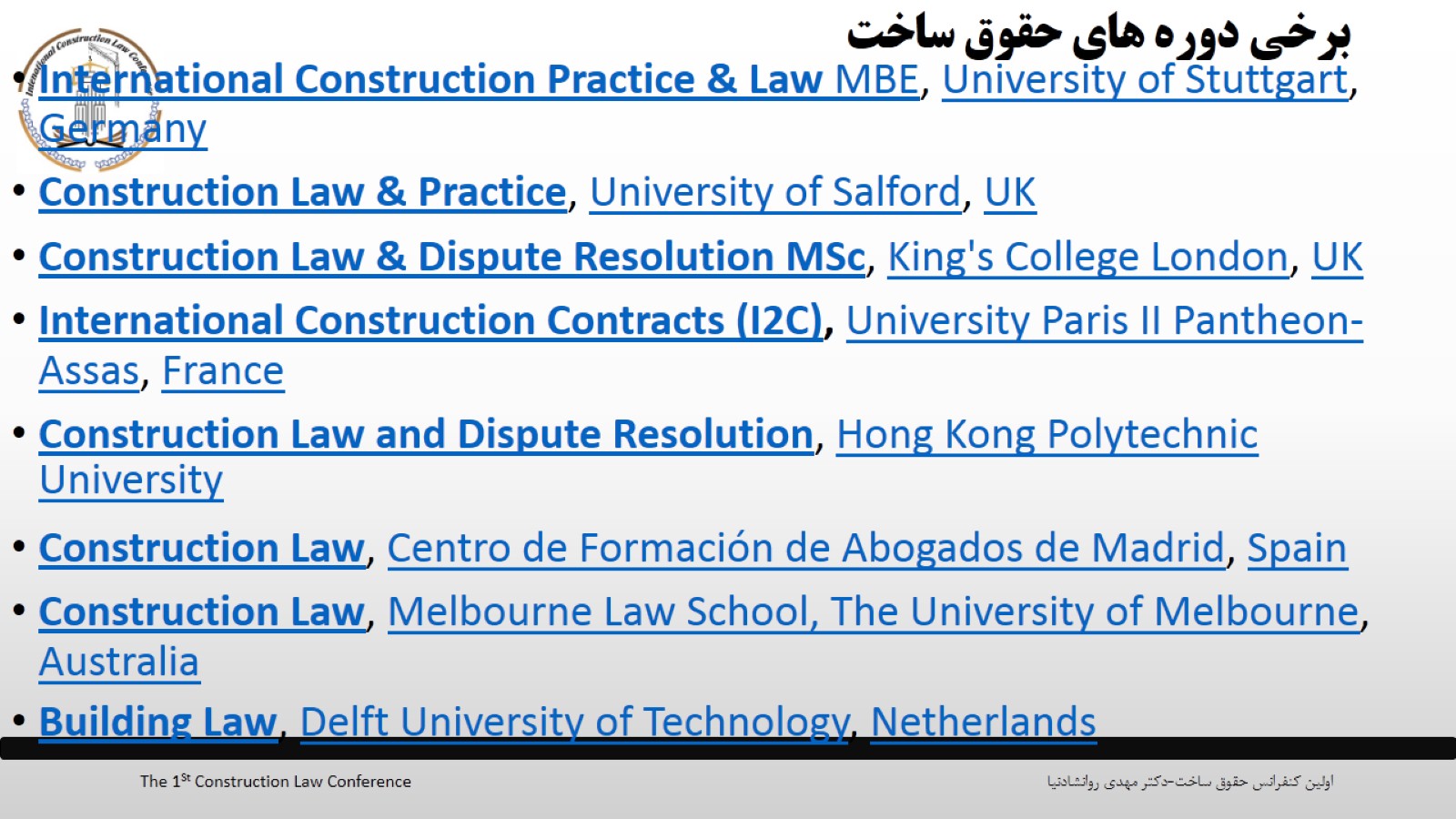 برخی دوره های حقوق ساخت
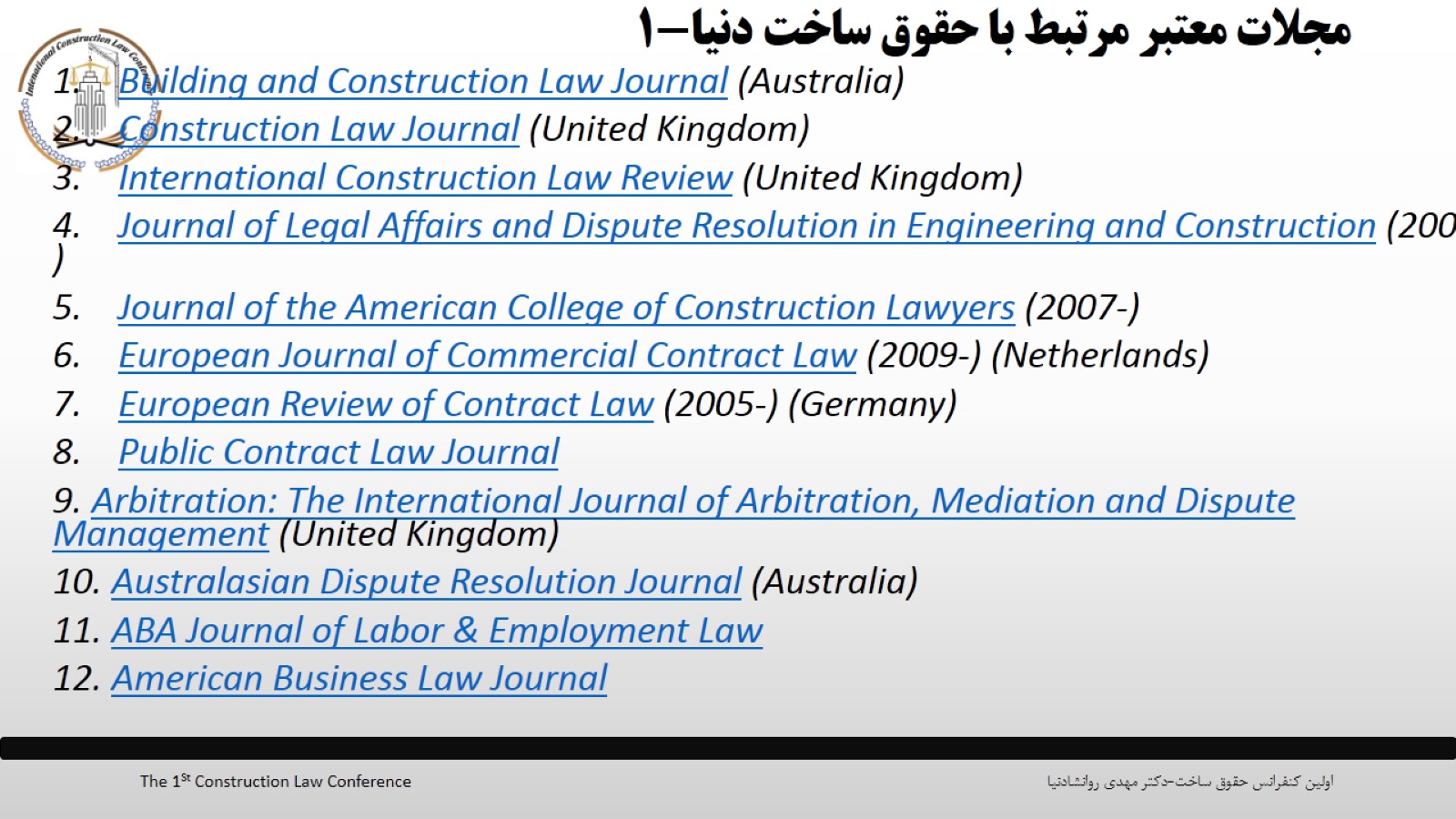 مجلات معتبر مرتبط با حقوق ساخت دنیا-1
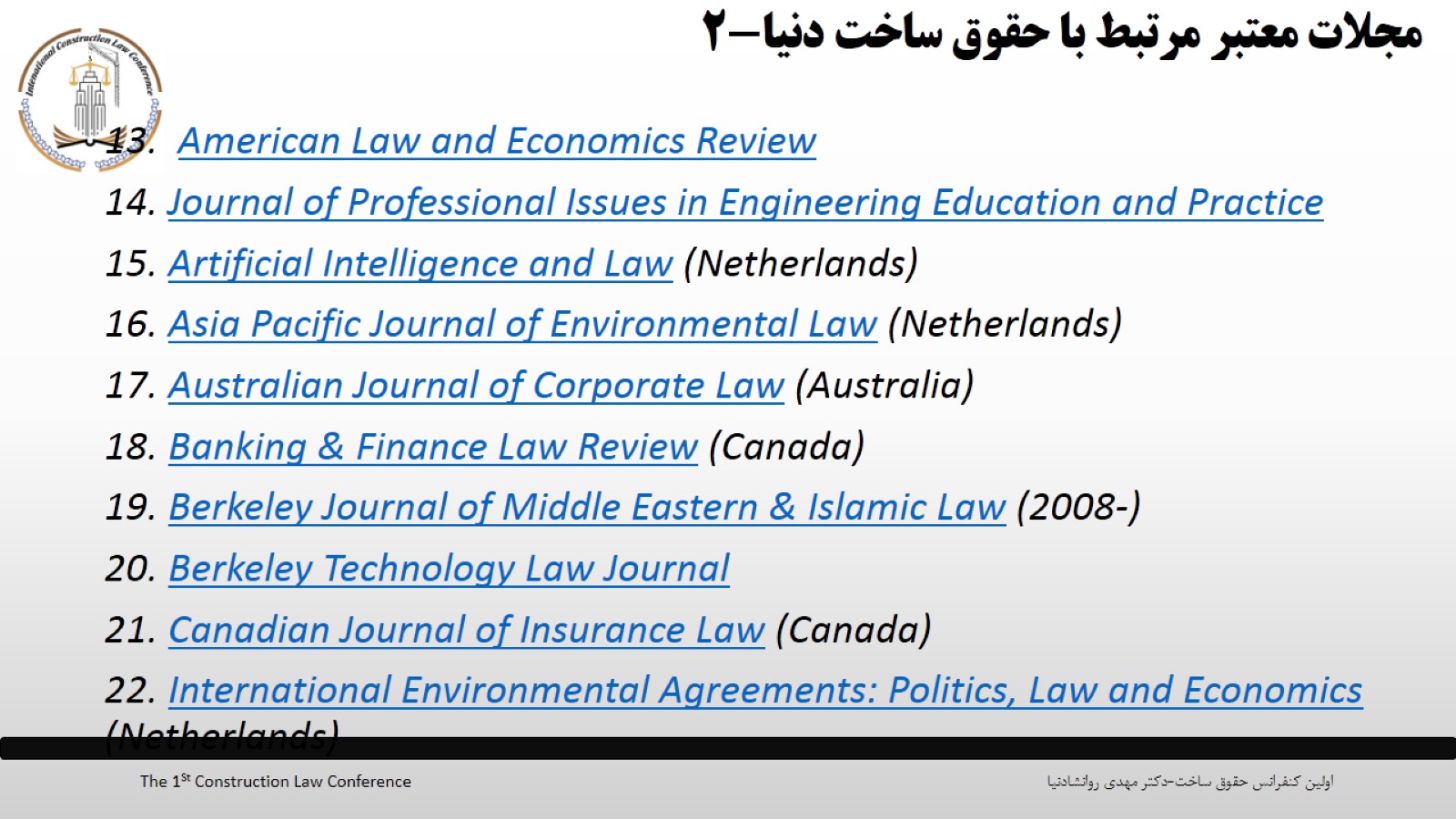 مجلات معتبر مرتبط با حقوق ساخت دنیا-2
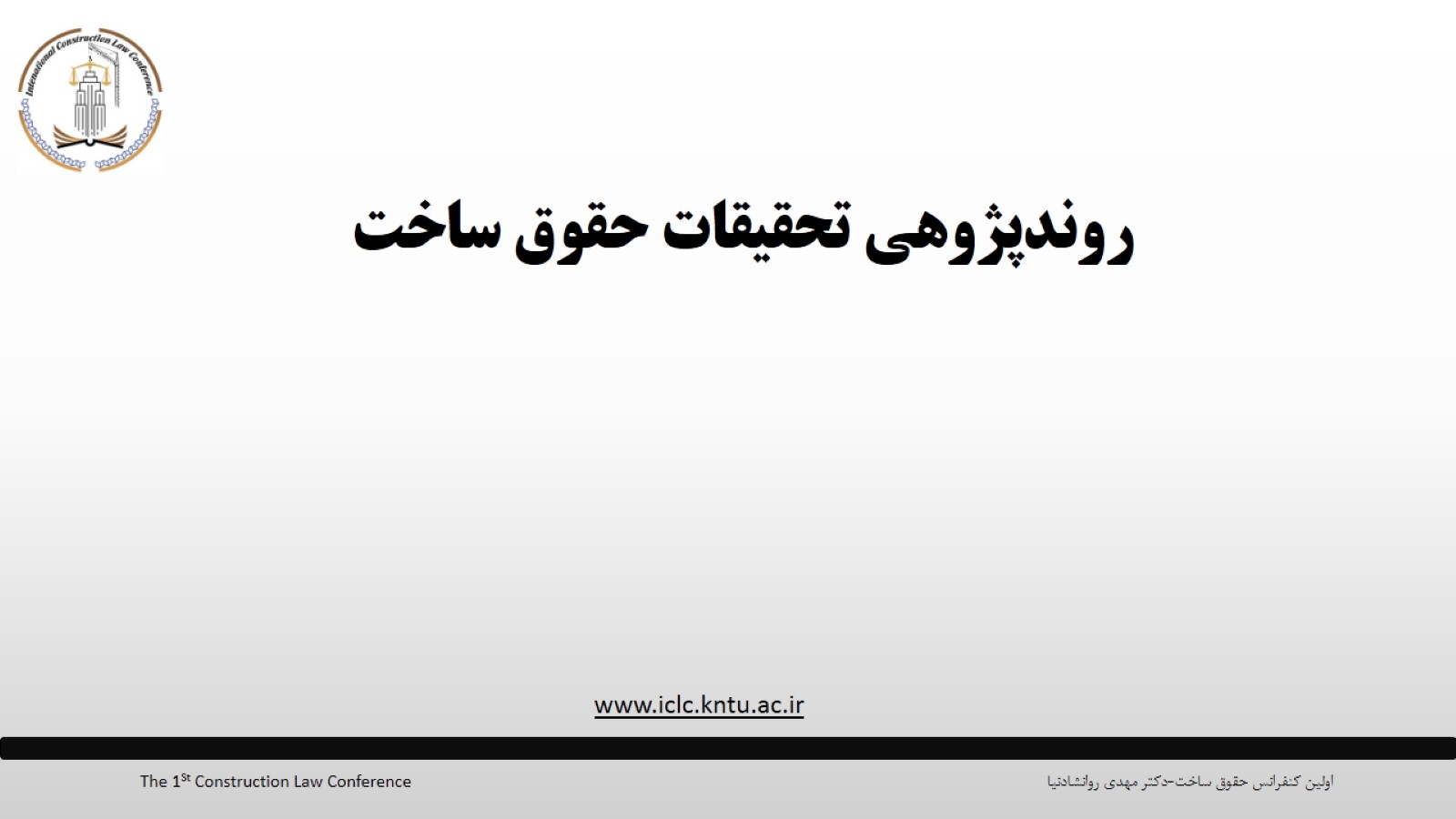 روندپژوهی تحقیقات حقوق ساخت
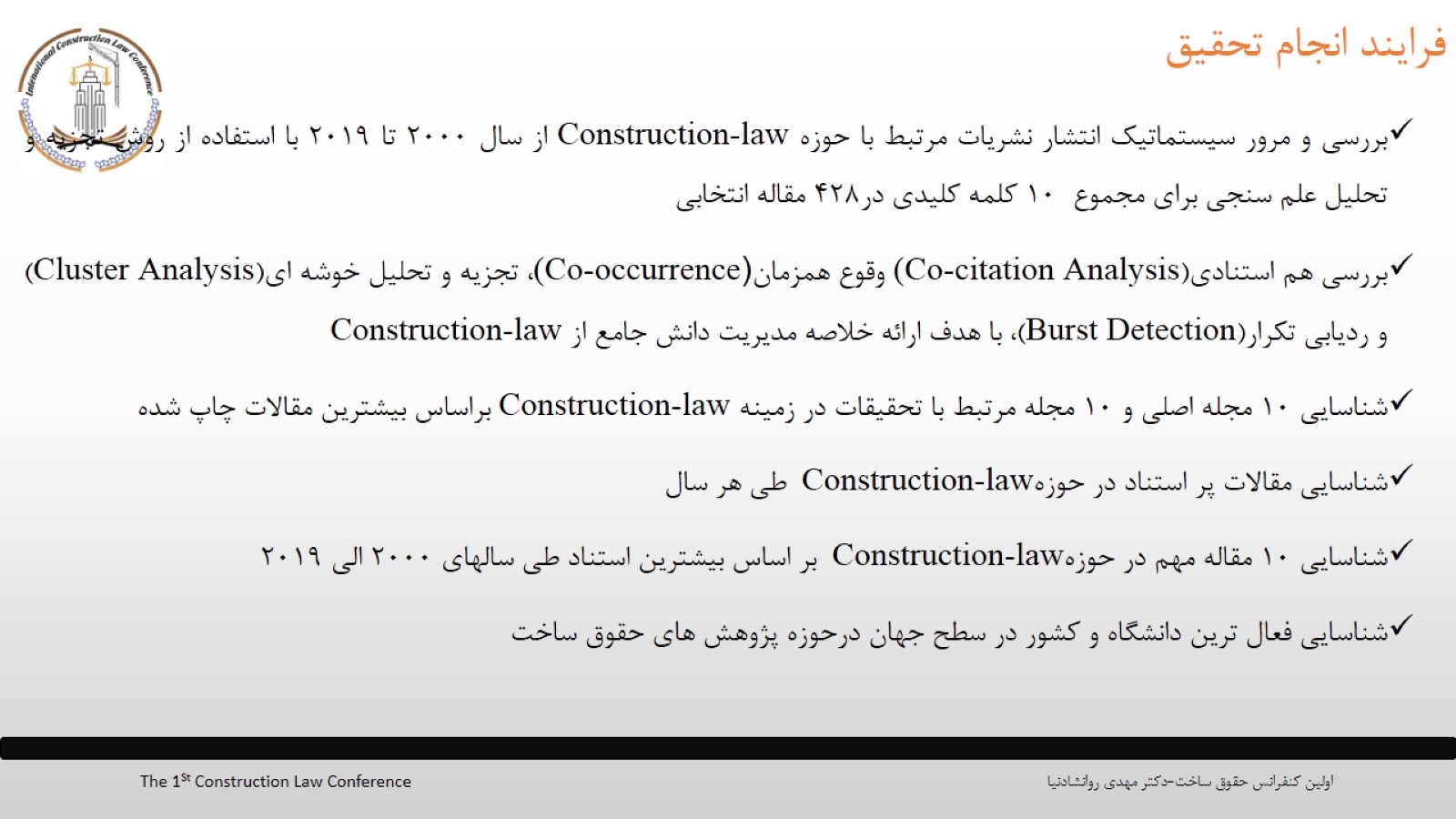 فرایند انجام تحقیق
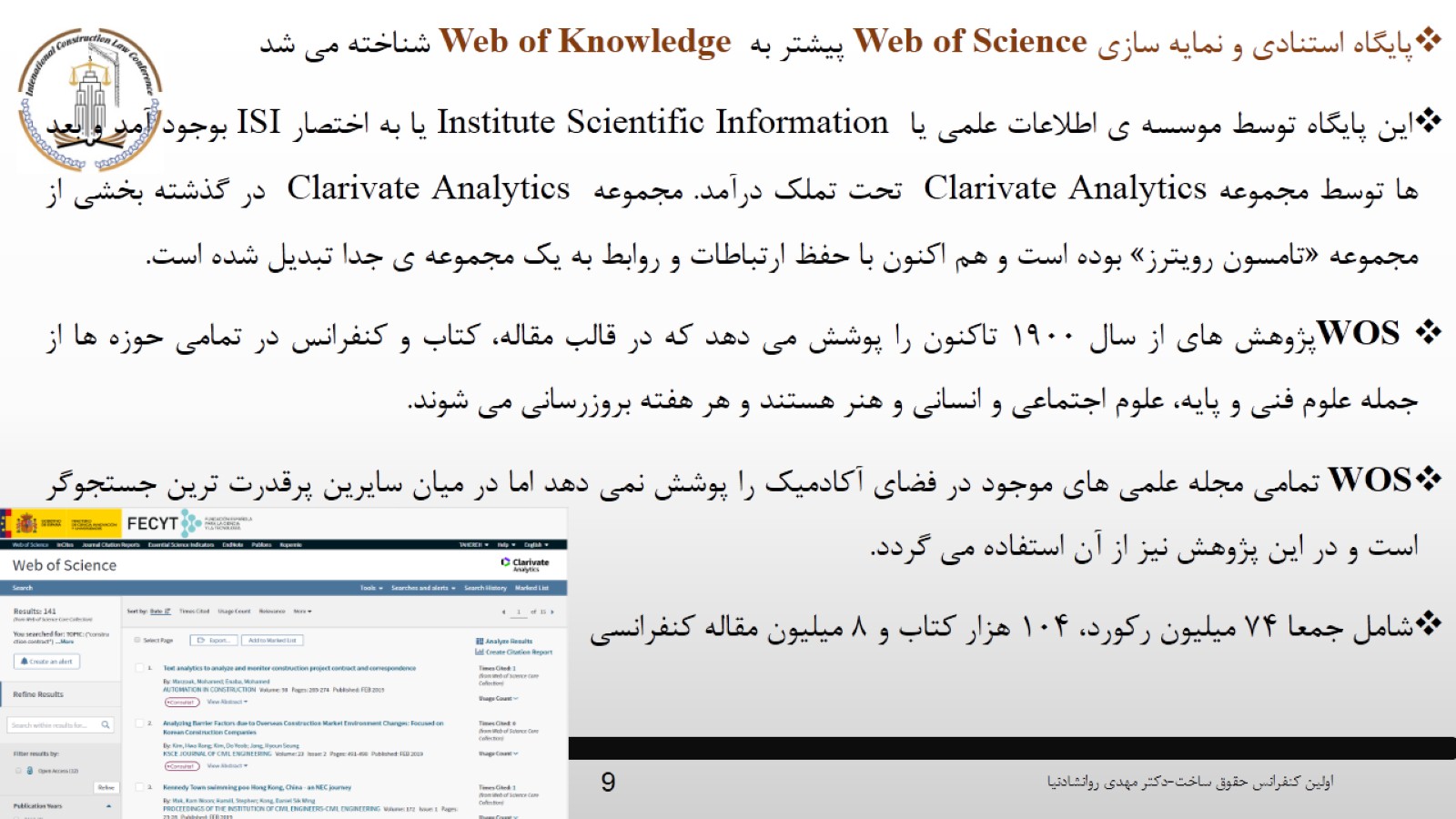 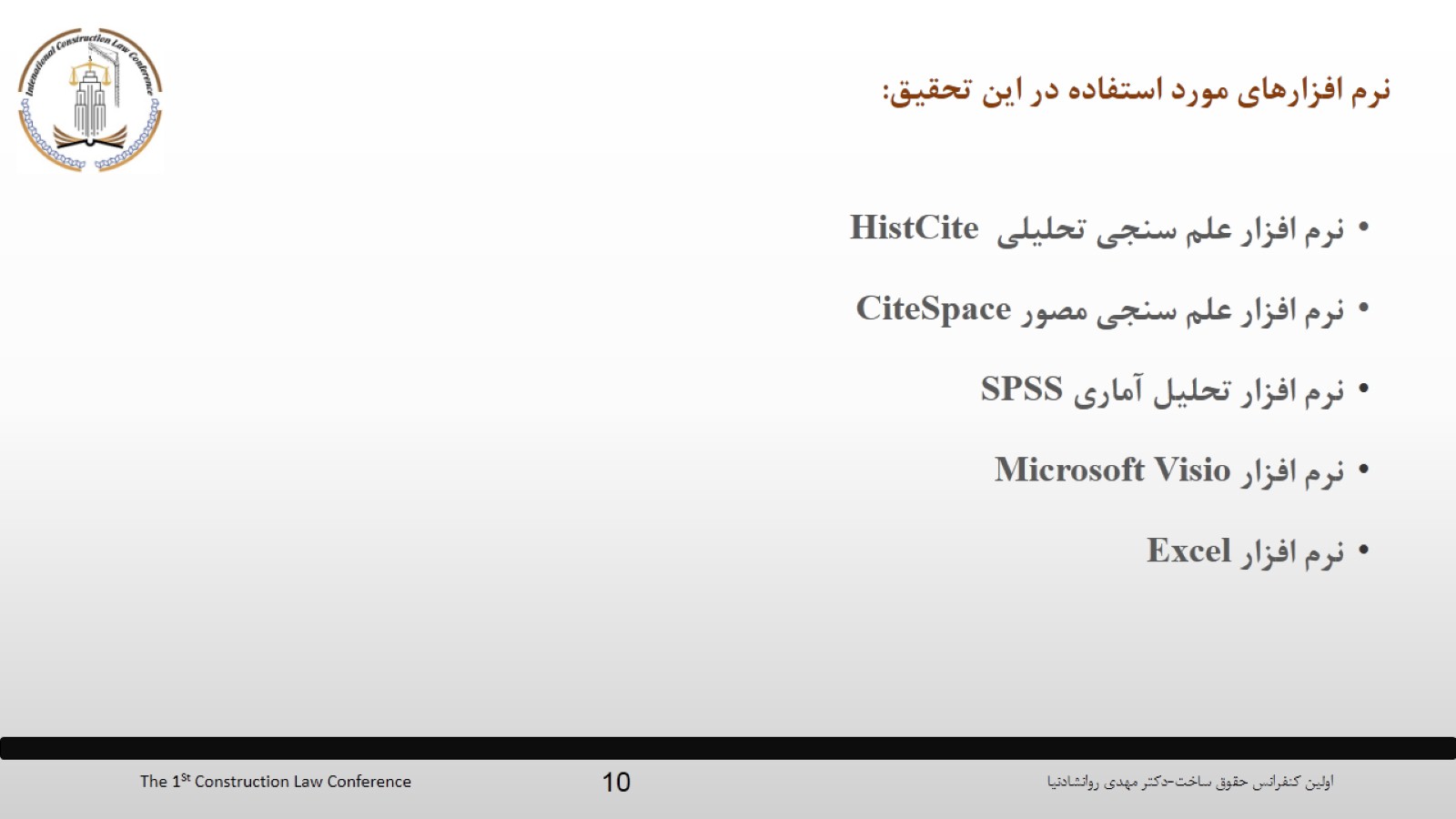 نرم افزارهای مورد استفاده در این تحقیق:
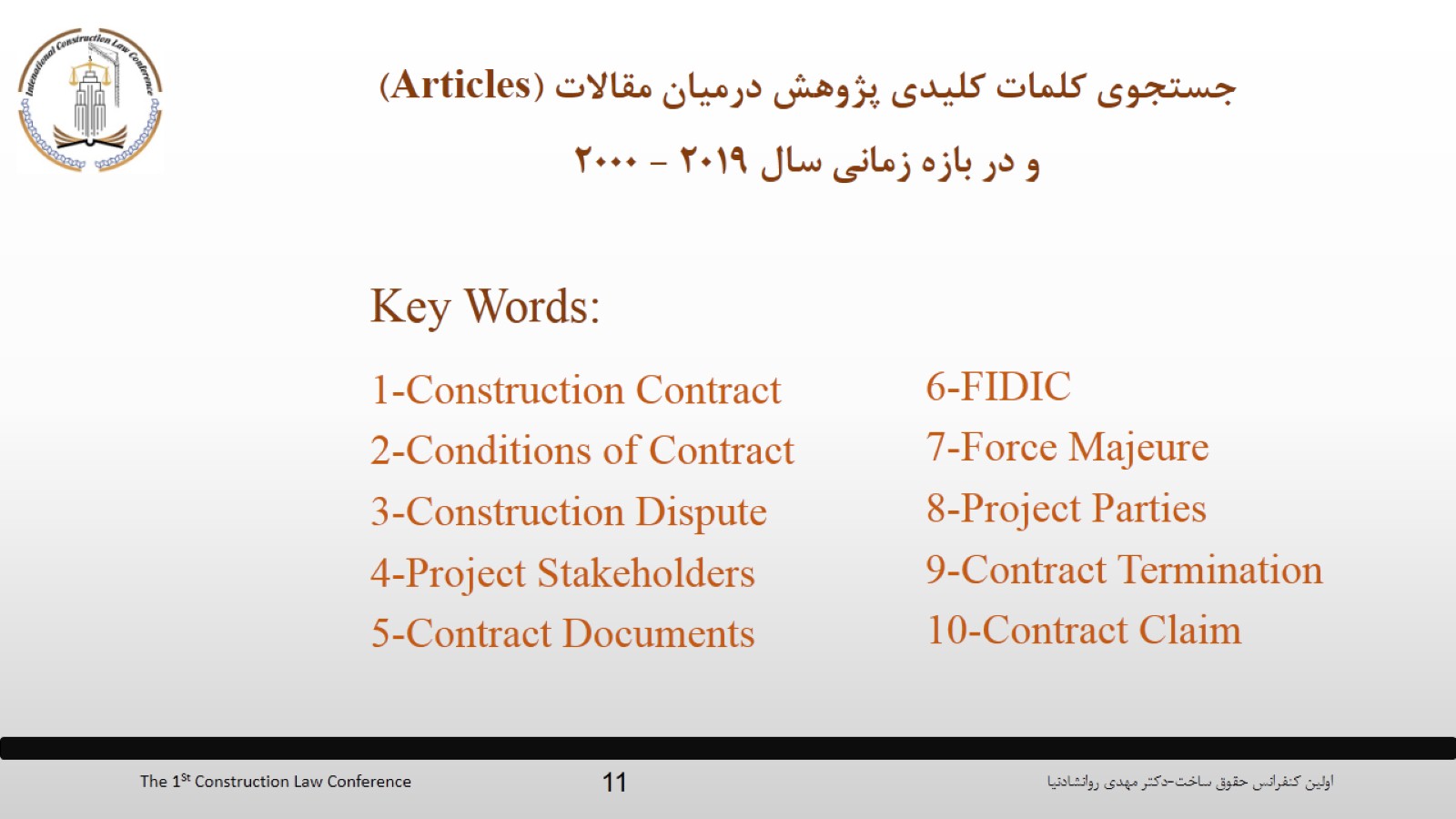 جستجوی کلمات کلیدی پژوهش درمیان مقالات (Articles) و در بازه زمانی سال 2019 - 2000
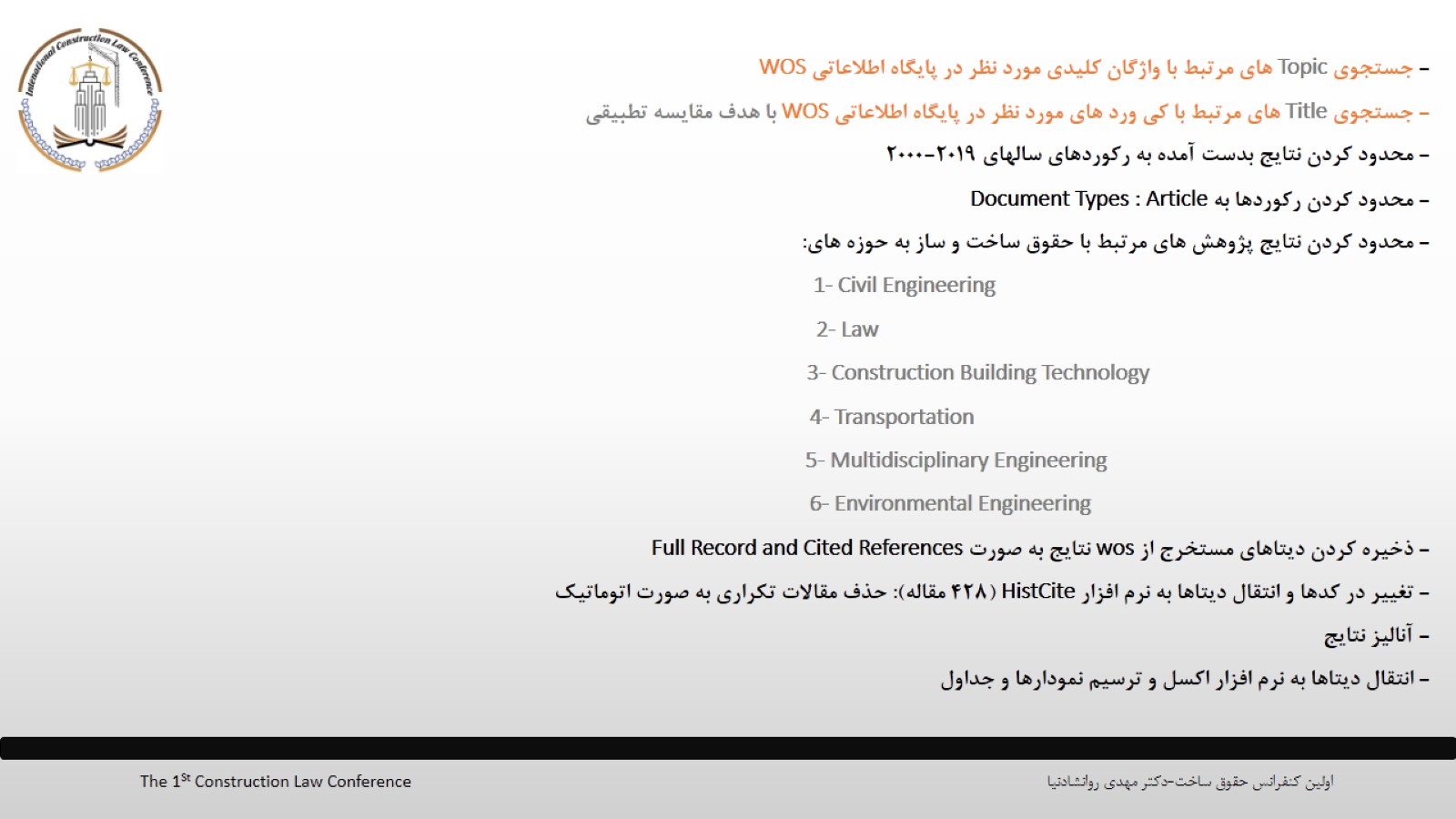 - جستجوی Topic های مرتبط با واژگان کلیدی مورد نظر در پایگاه اطلاعاتی WOS - جستجوی Title های مرتبط با کی ورد های مورد نظر در پایگاه اطلاعاتی WOS با هدف مقایسه تطبیقی - محدود کردن نتایج بدست آمده به رکوردهای سالهای 2019-2000- محدود کردن رکوردها به : Article Document Types- محدود کردن نتایج پژوهش های مرتبط با حقوق ساخت و ساز به حوزه های: Civil Engineering                                                                                  1-Law                                                                                                         2-Construction Building Technology                                                      3-Transportation                                                                                       4-Multidisciplinary Engineering                                                              5-Environmental Engineering                                                                 6-- ذخیره کردن دیتاهای مستخرج از wos نتایج به صورت Full Record and Cited References- تغییر در کدها و انتقال دیتاها به نرم افزار  HistCite(428 مقاله): حذف مقالات تکراری به صورت اتوماتیک- آنالیز نتایج - انتقال دیتاها به نرم افزار اکسل و ترسیم نمودارها و جداول
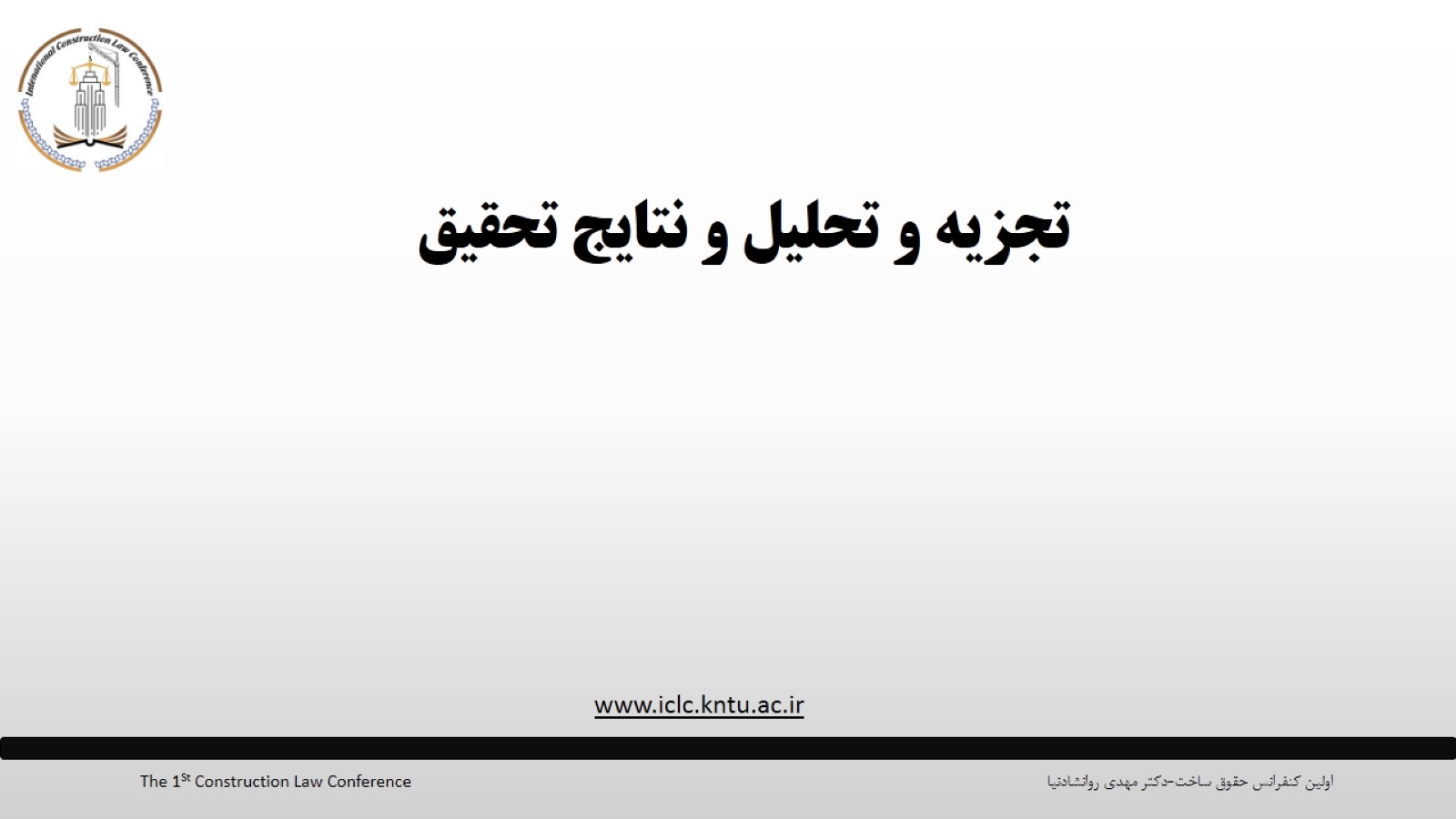 تجزیه و تحلیل و نتایج تحقیق
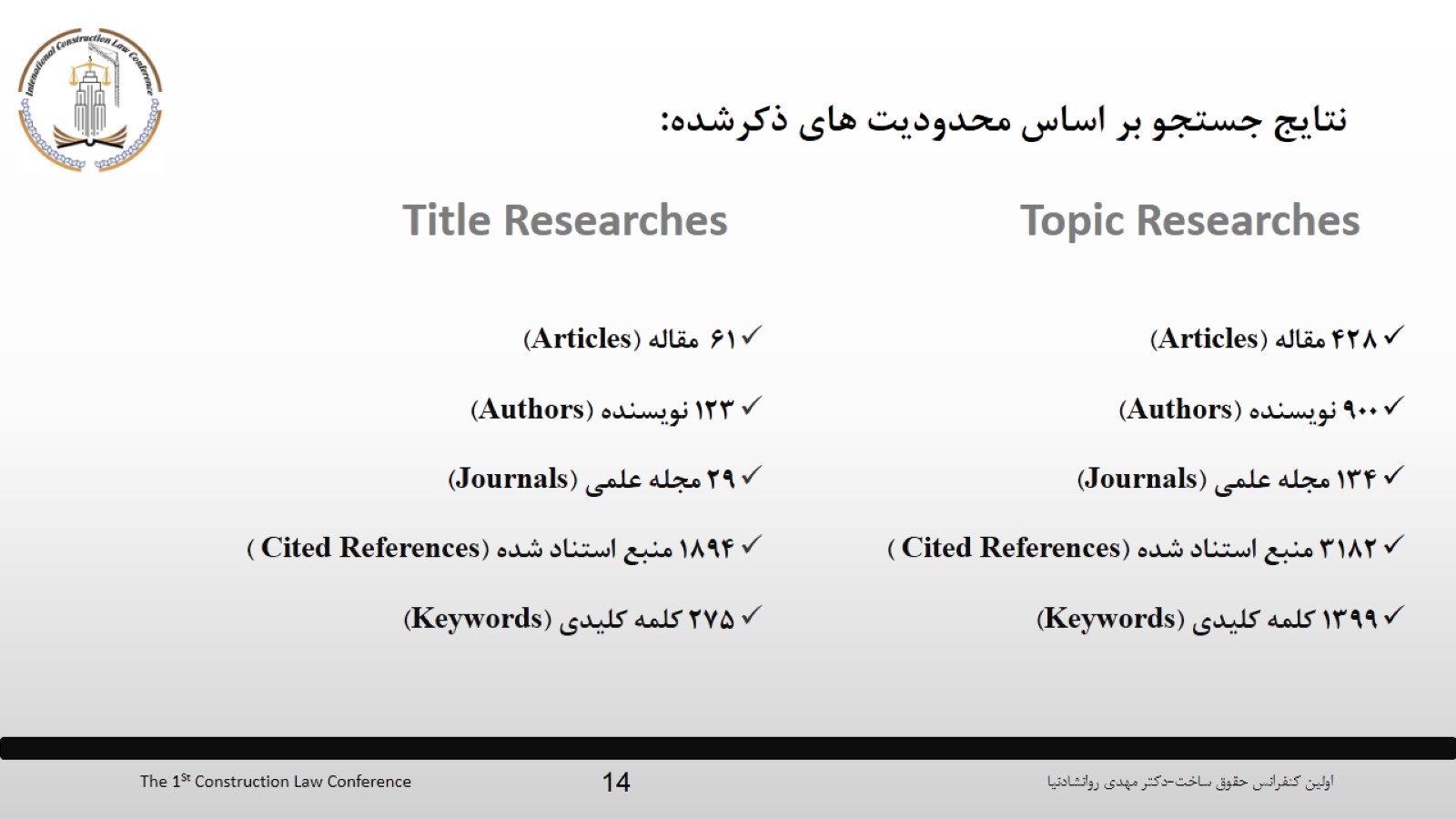 نتایج جستجو بر اساس محدودیت های ذکرشده:
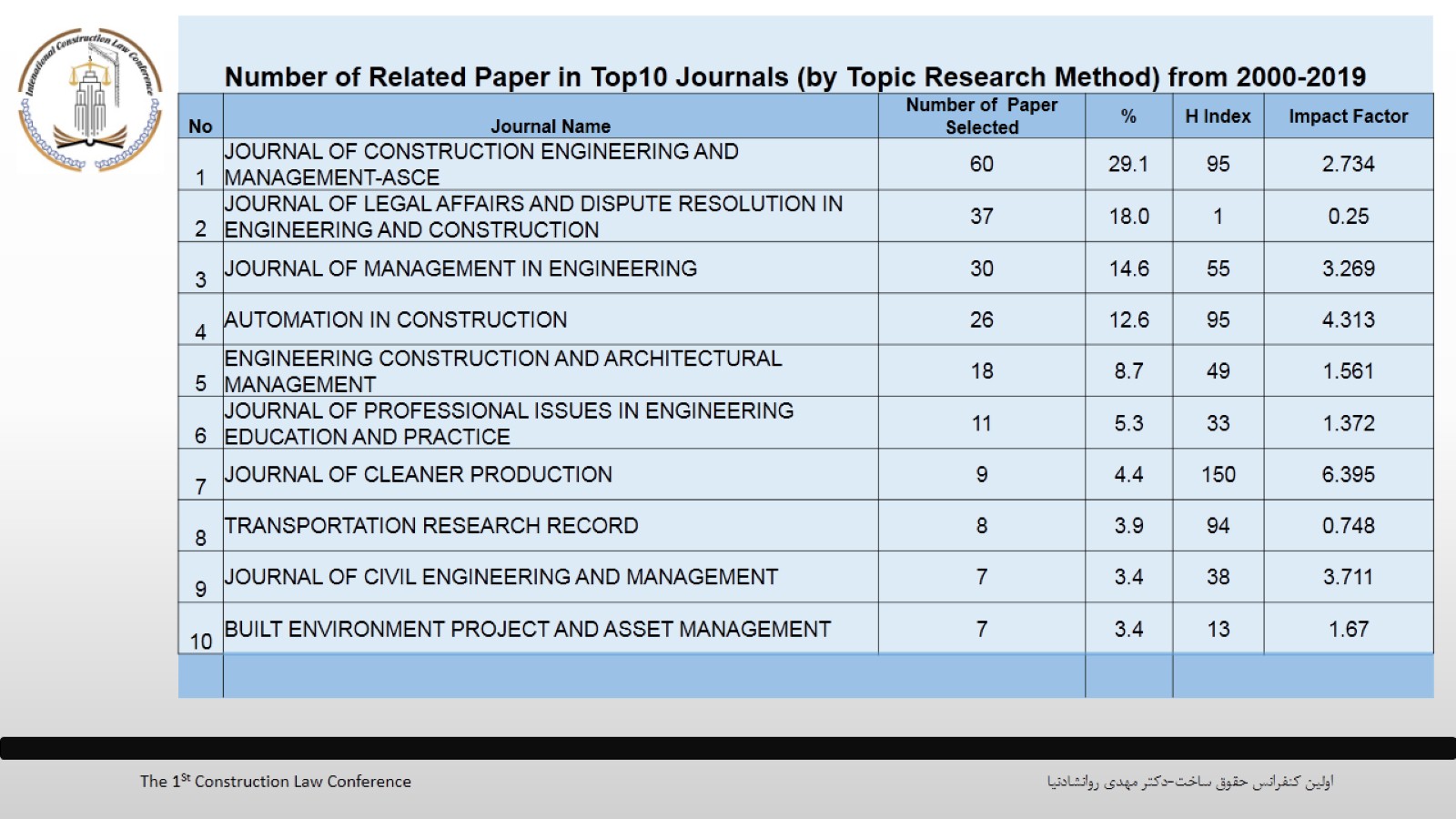 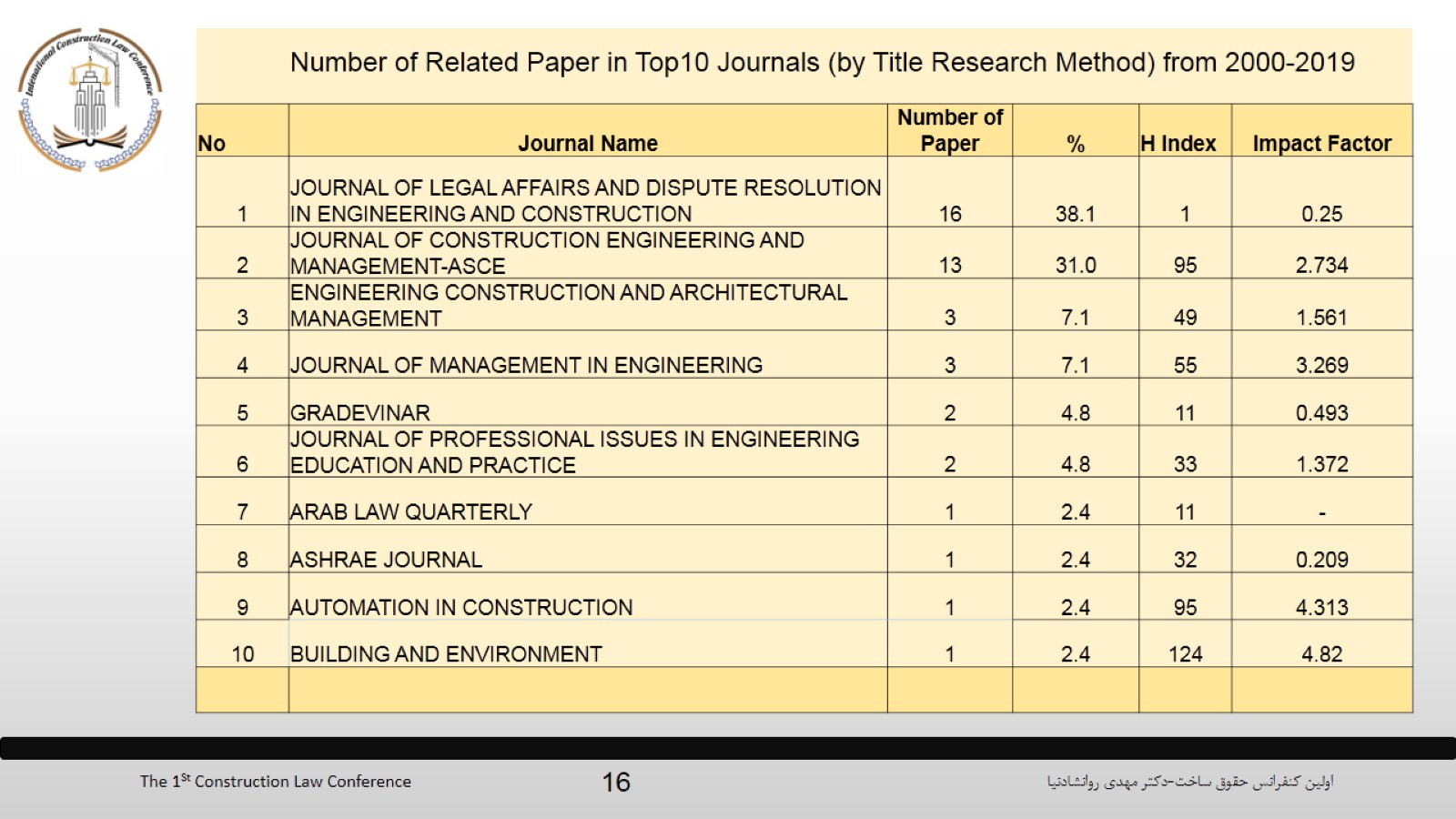 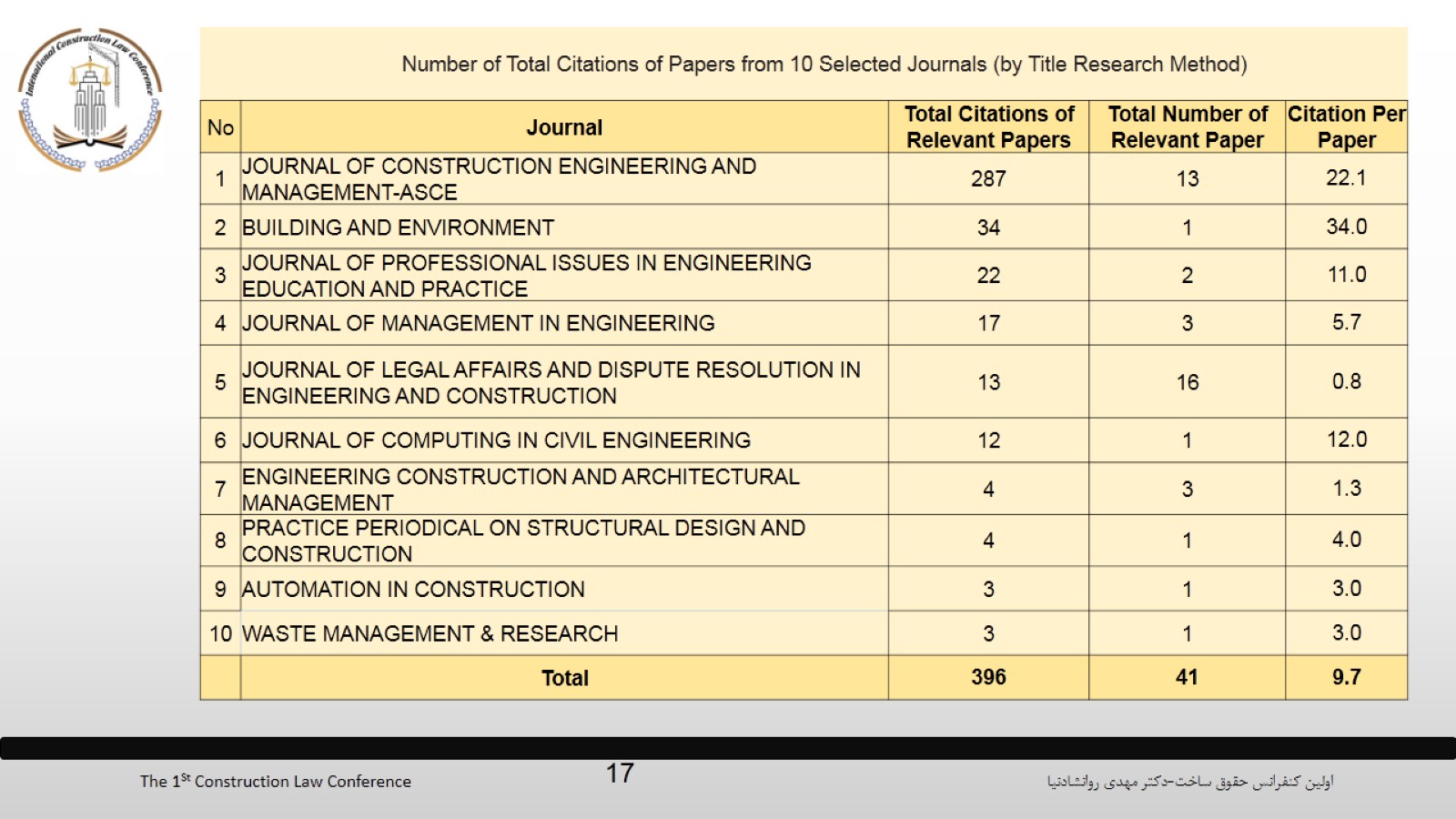 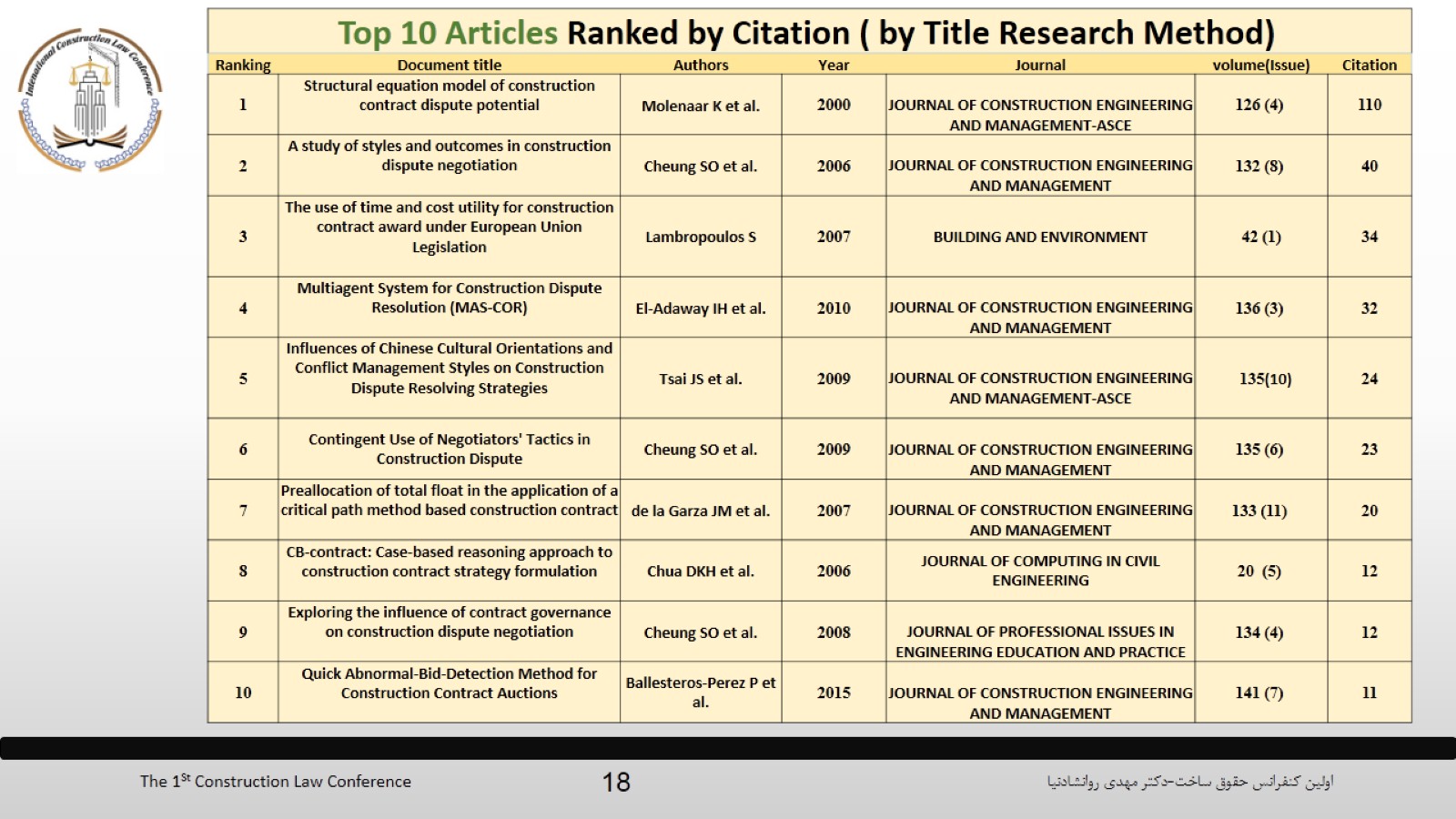 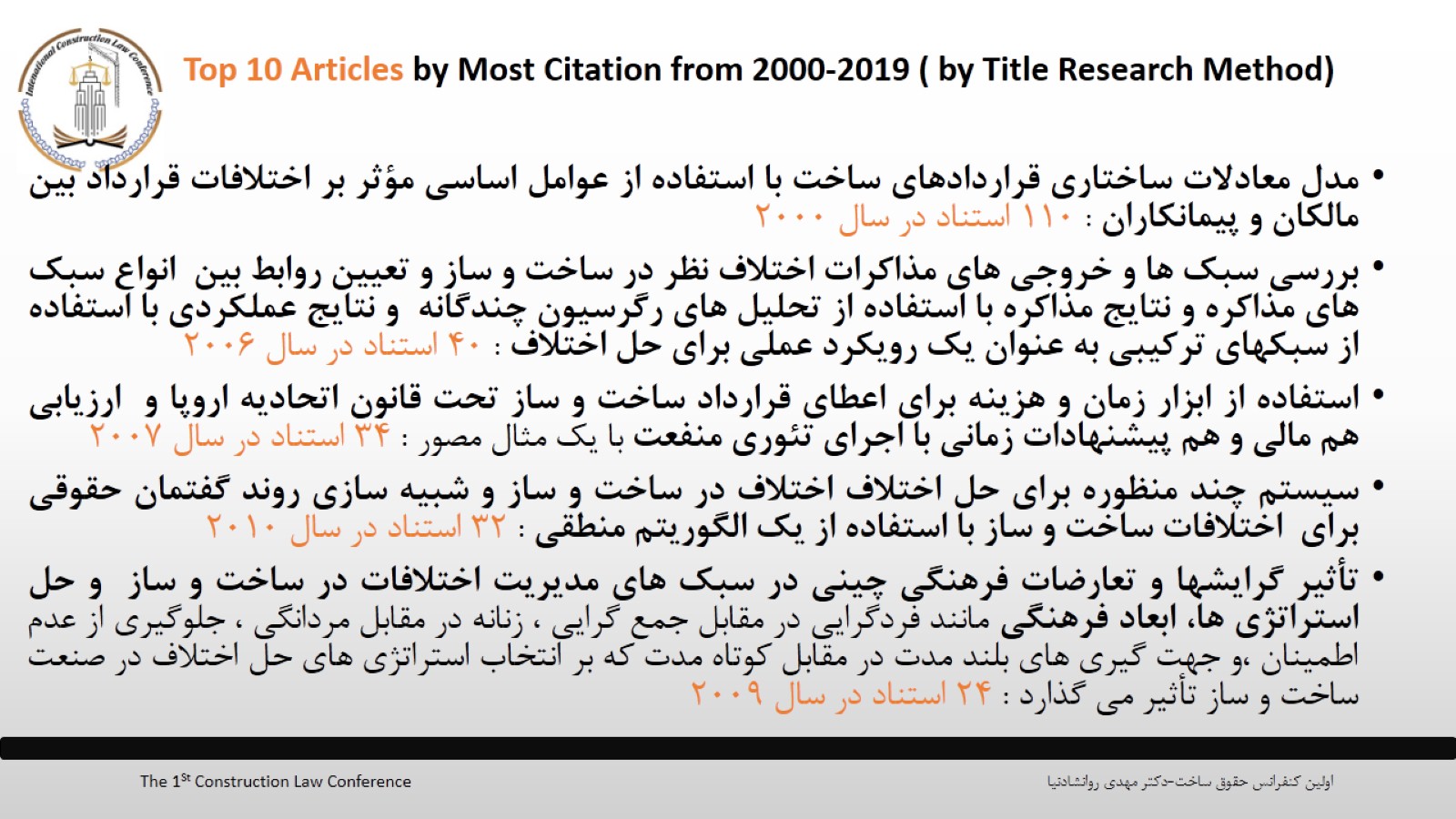 Top 10 Articles by Most Citation from 2000-2019 ( by Title Research Method)
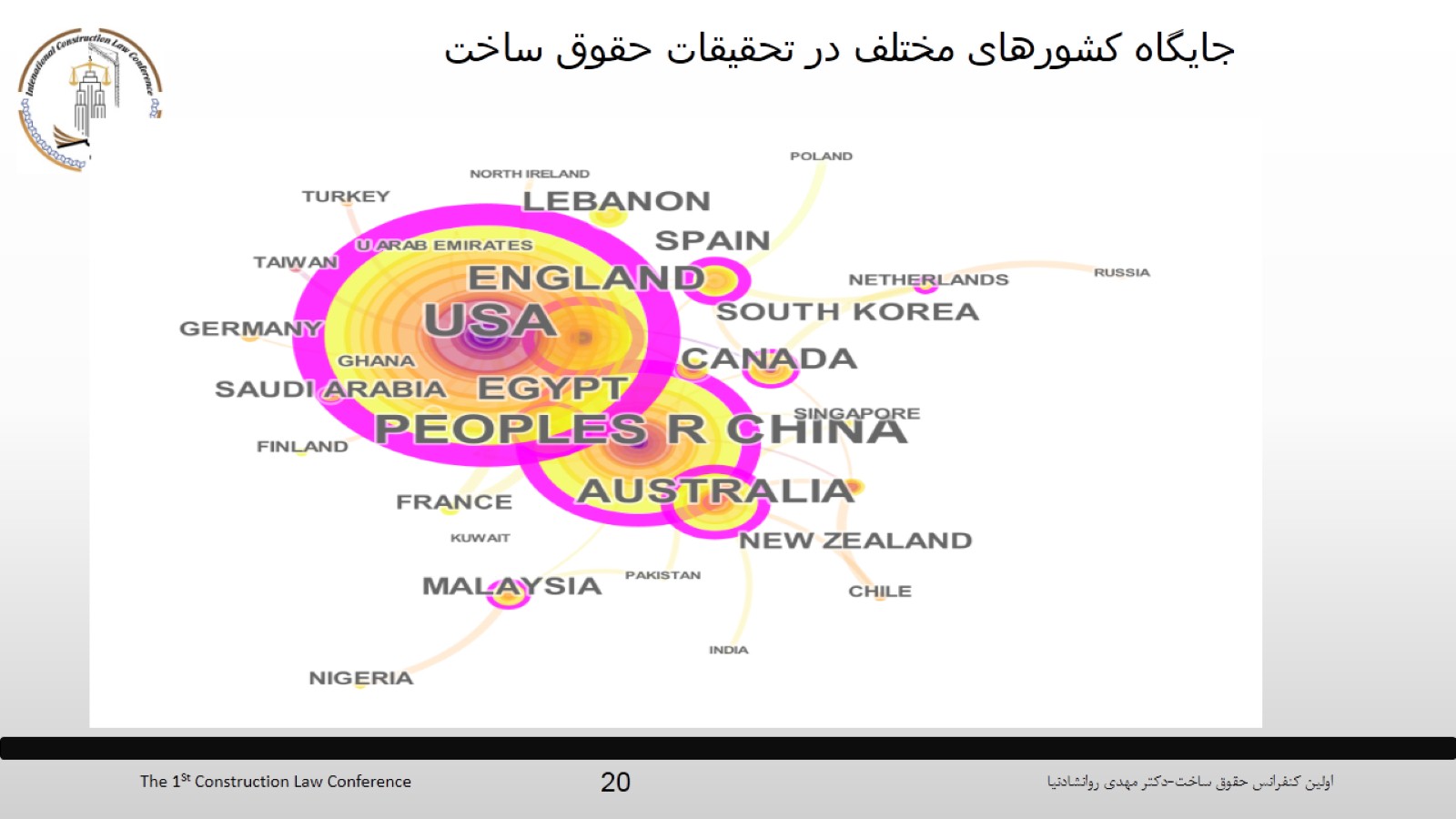 جایگاه کشورهای مختلف در تحقیقات حقوق ساخت
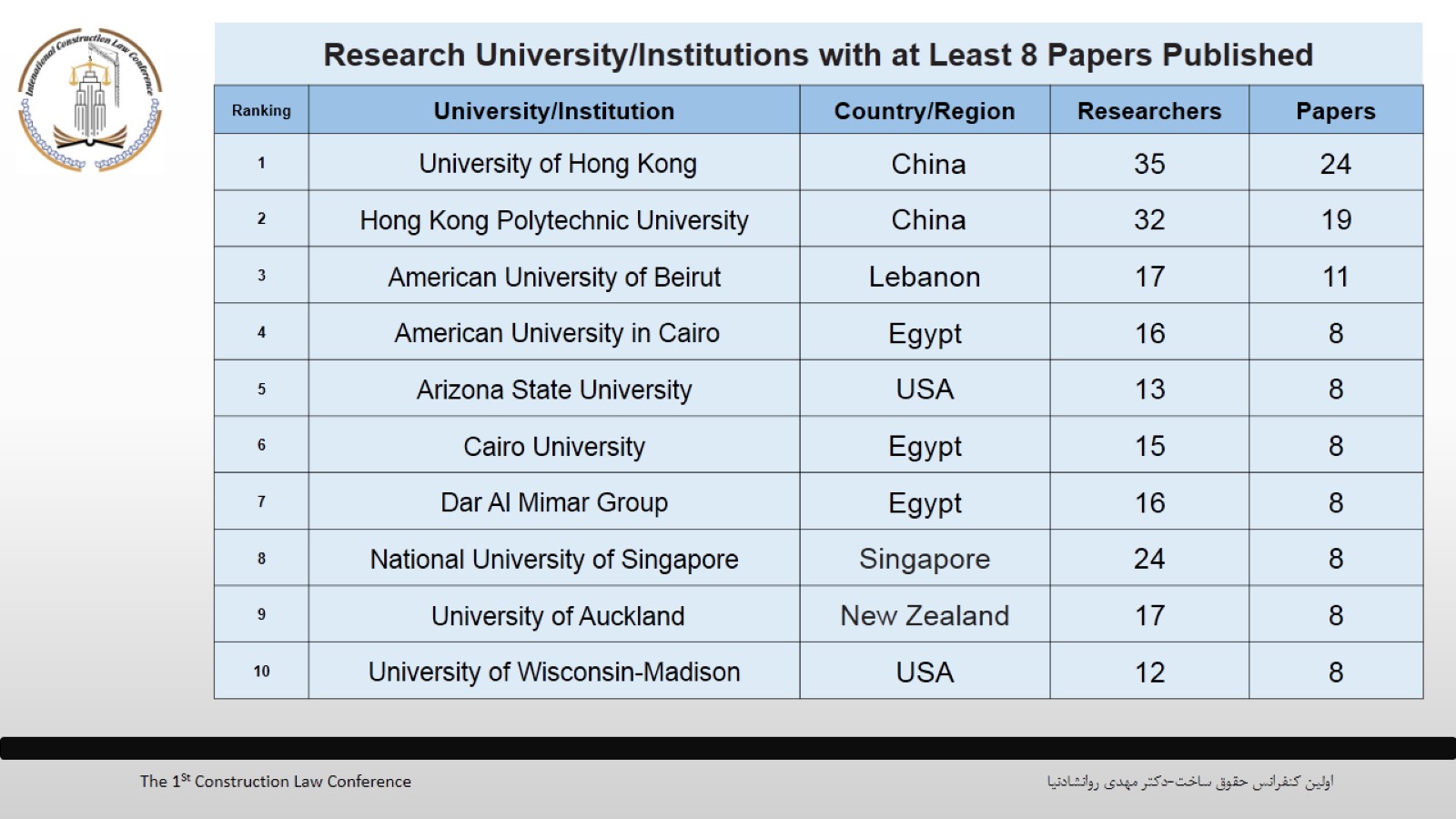 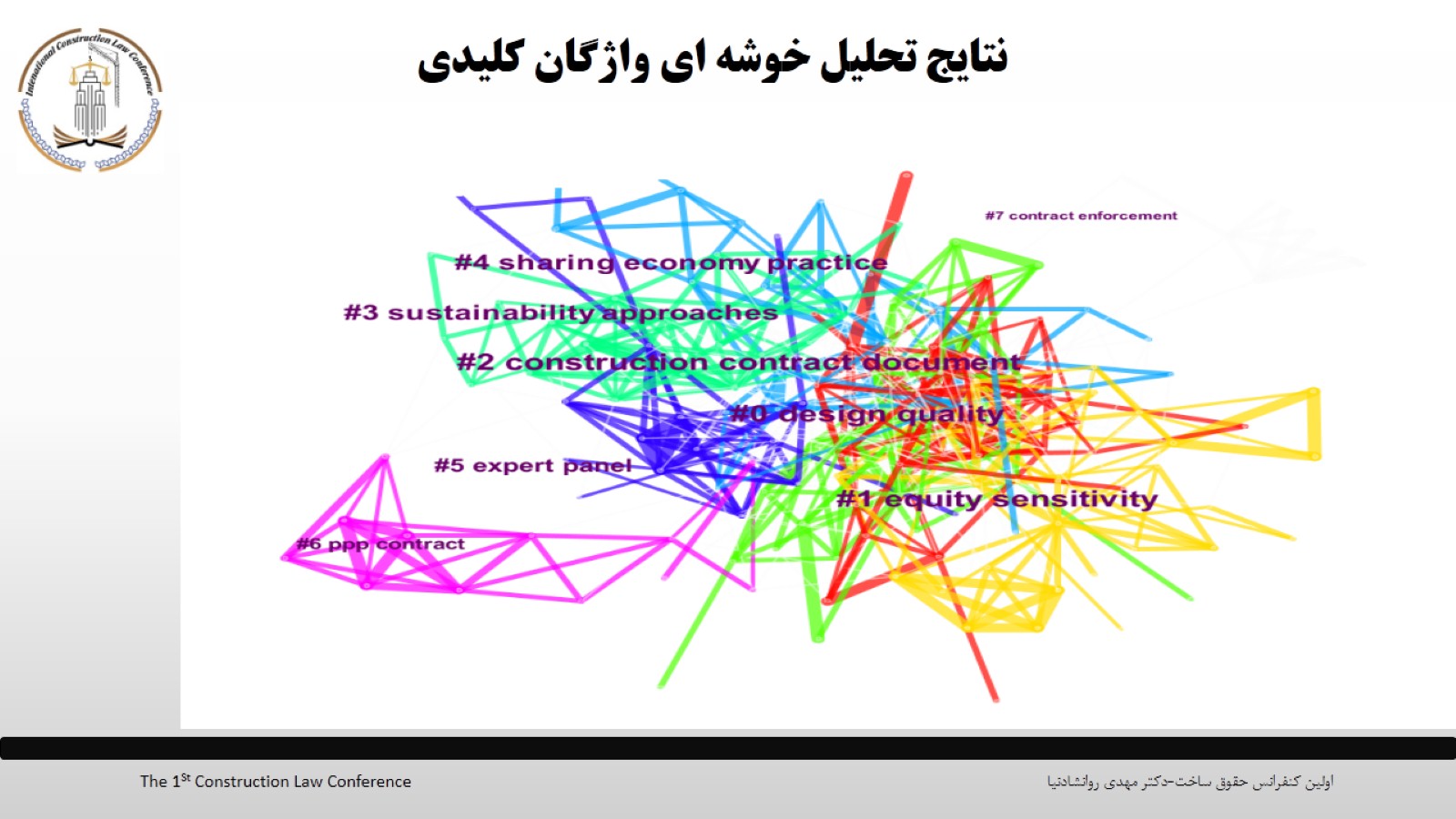 نتایج تحلیل خوشه ای واژگان کلیدی
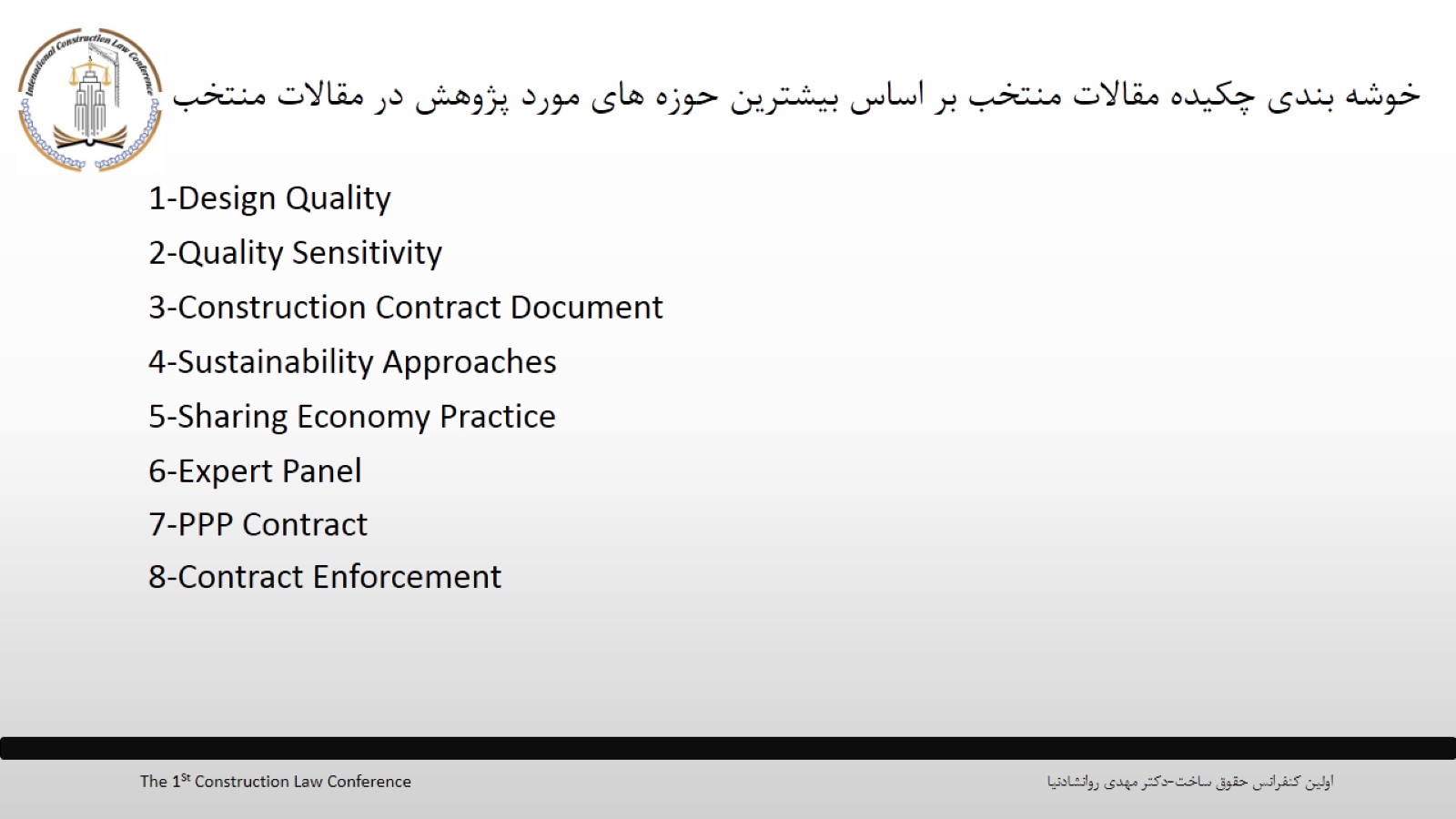 خوشه بندی چکیده مقالات منتخب بر اساس بیشترین حوزه های مورد پژوهش در مقالات منتخب
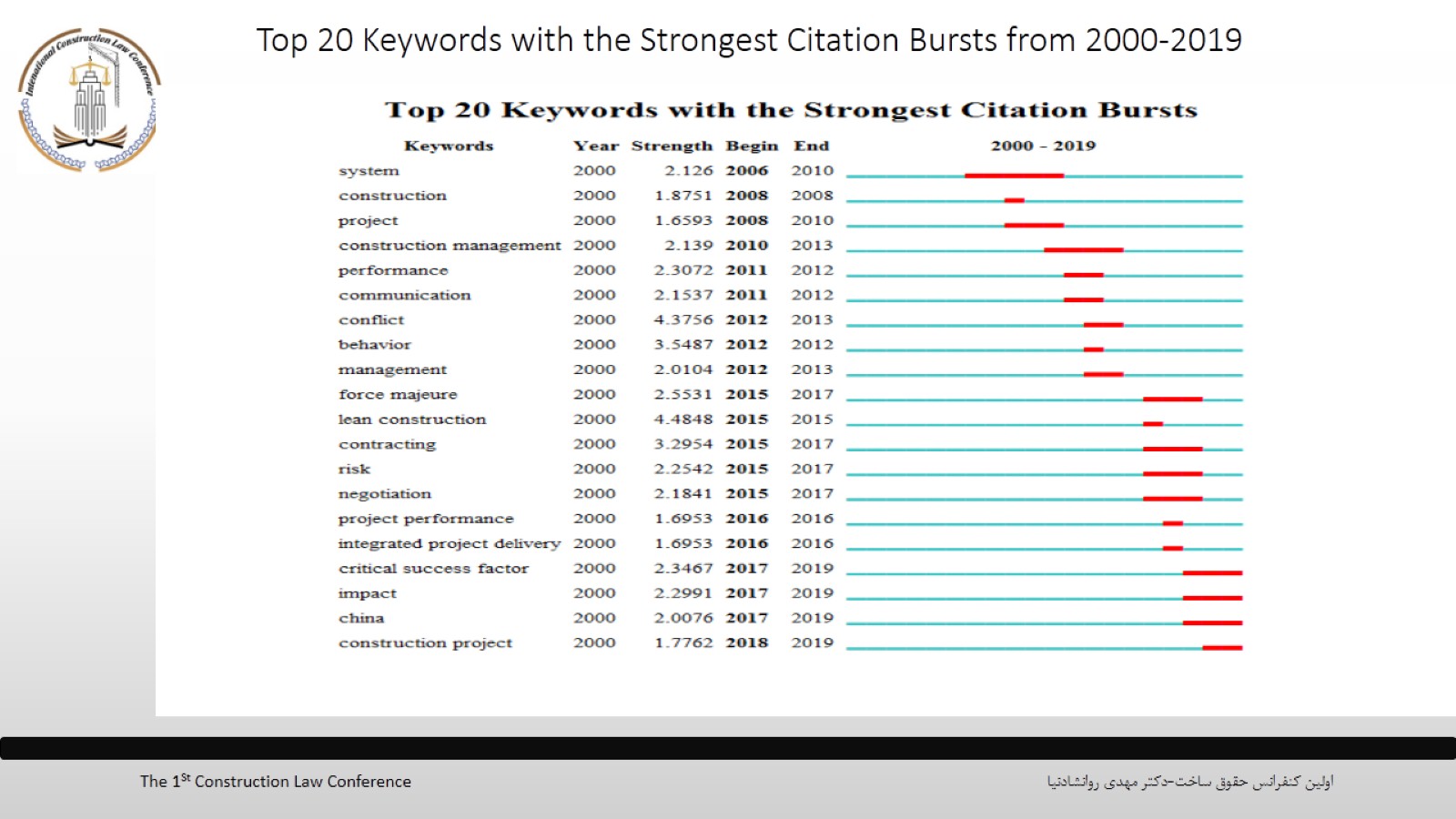 Top 20 Keywords with the Strongest Citation Bursts from 2000-2019
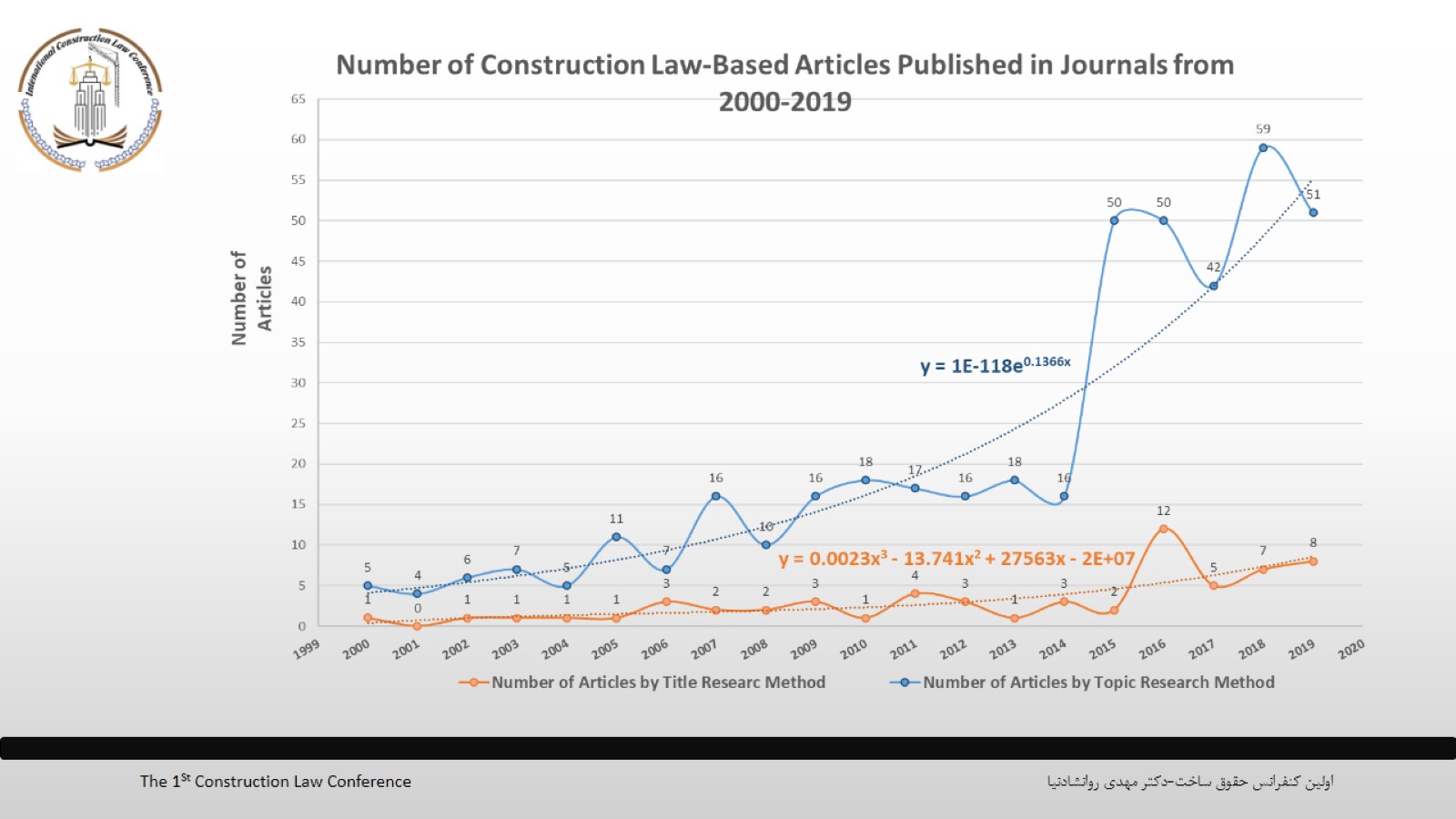 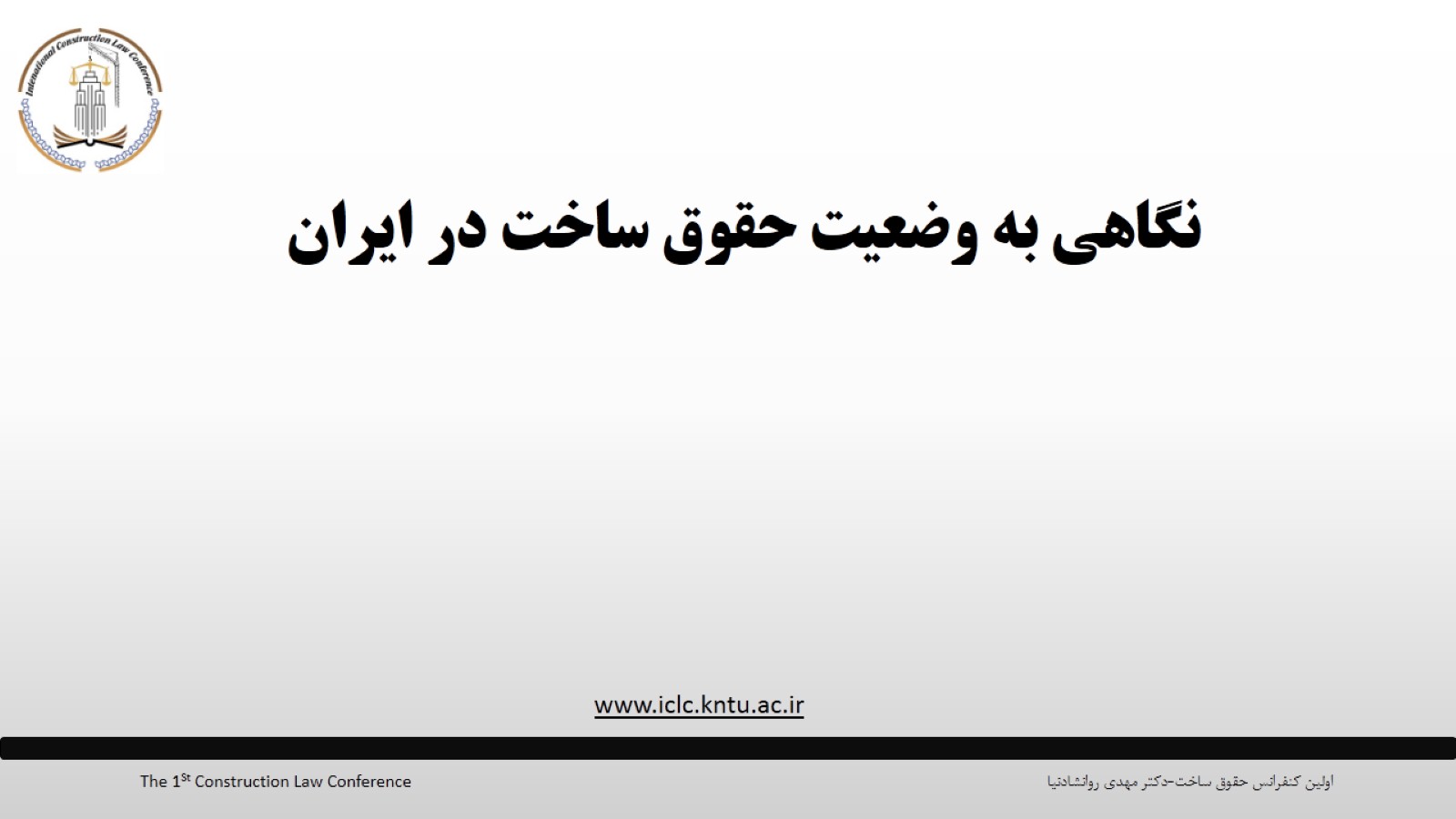 نگاهی به وضعیت حقوق ساخت در ایران
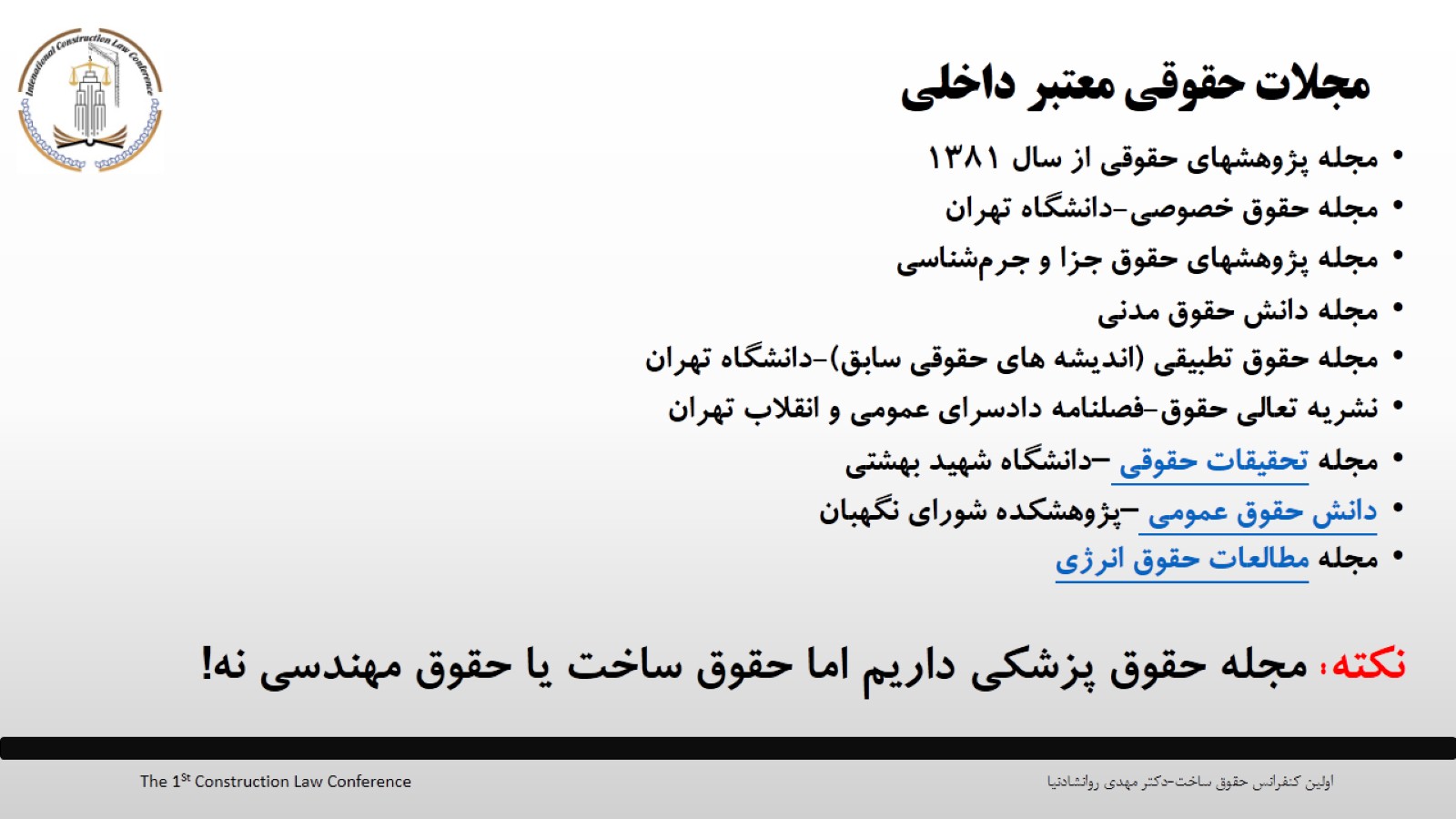 مجلات حقوقی معتبر داخلی
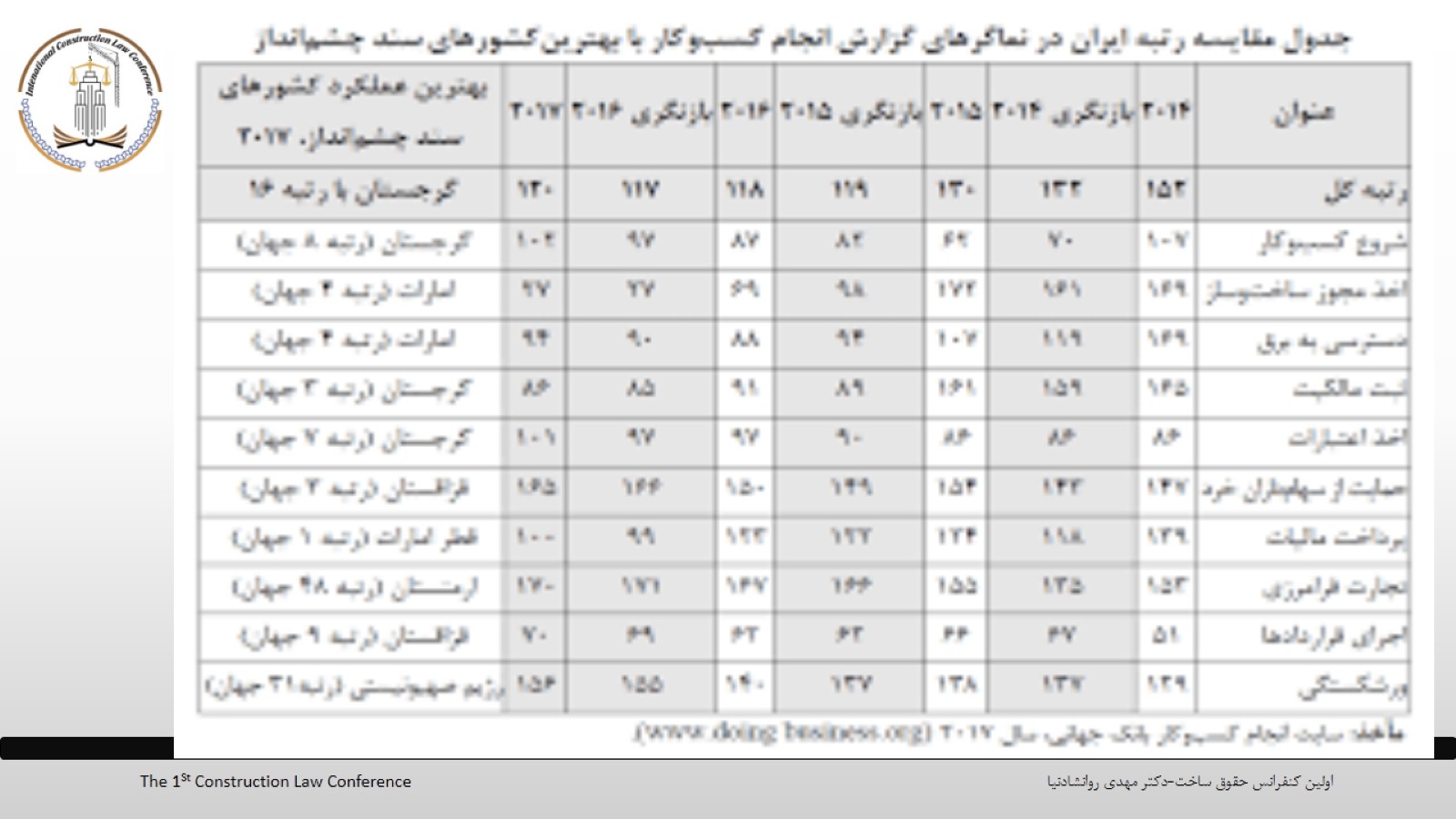 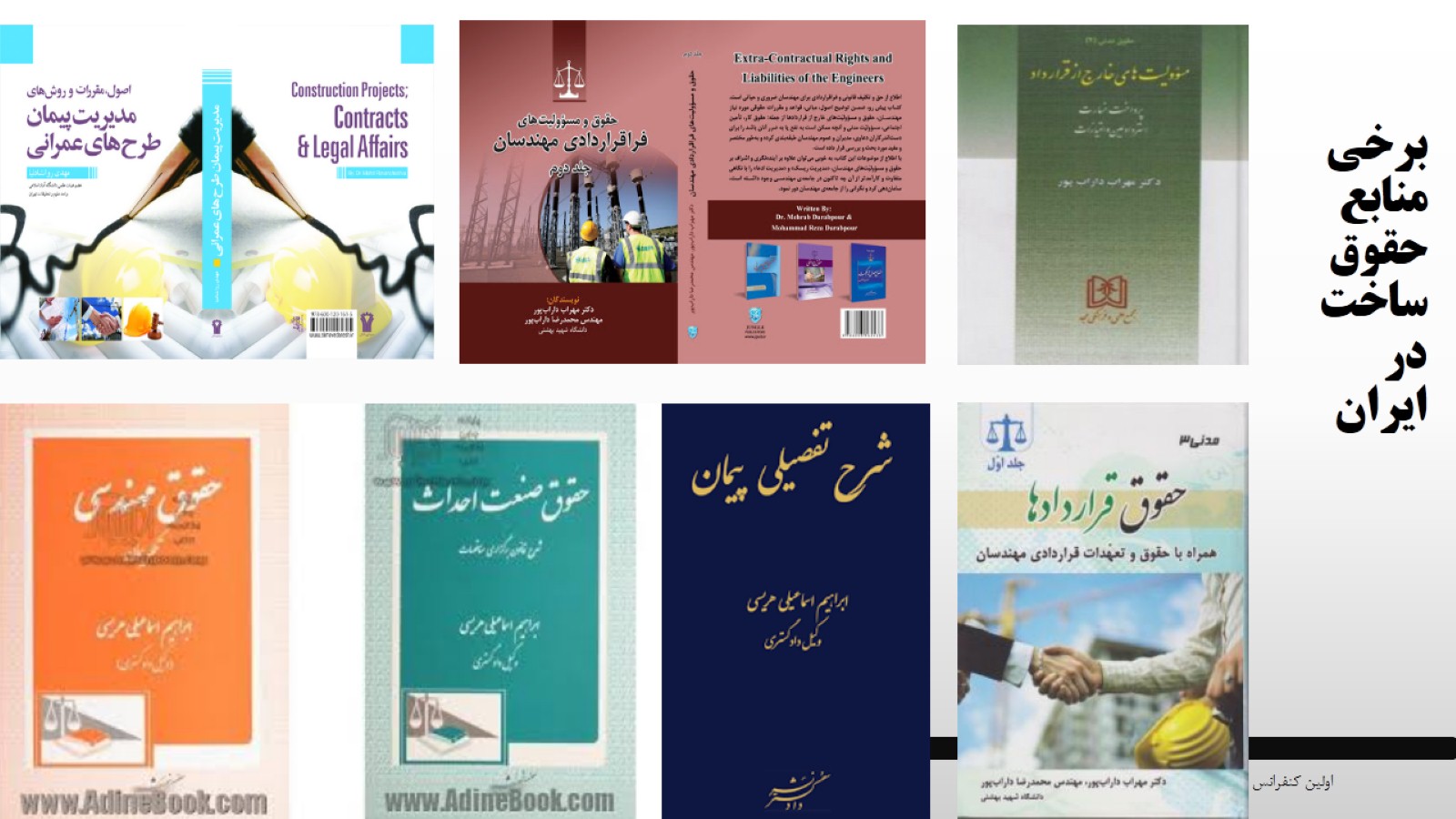 برخی منابع حقوق ساخت در ایران
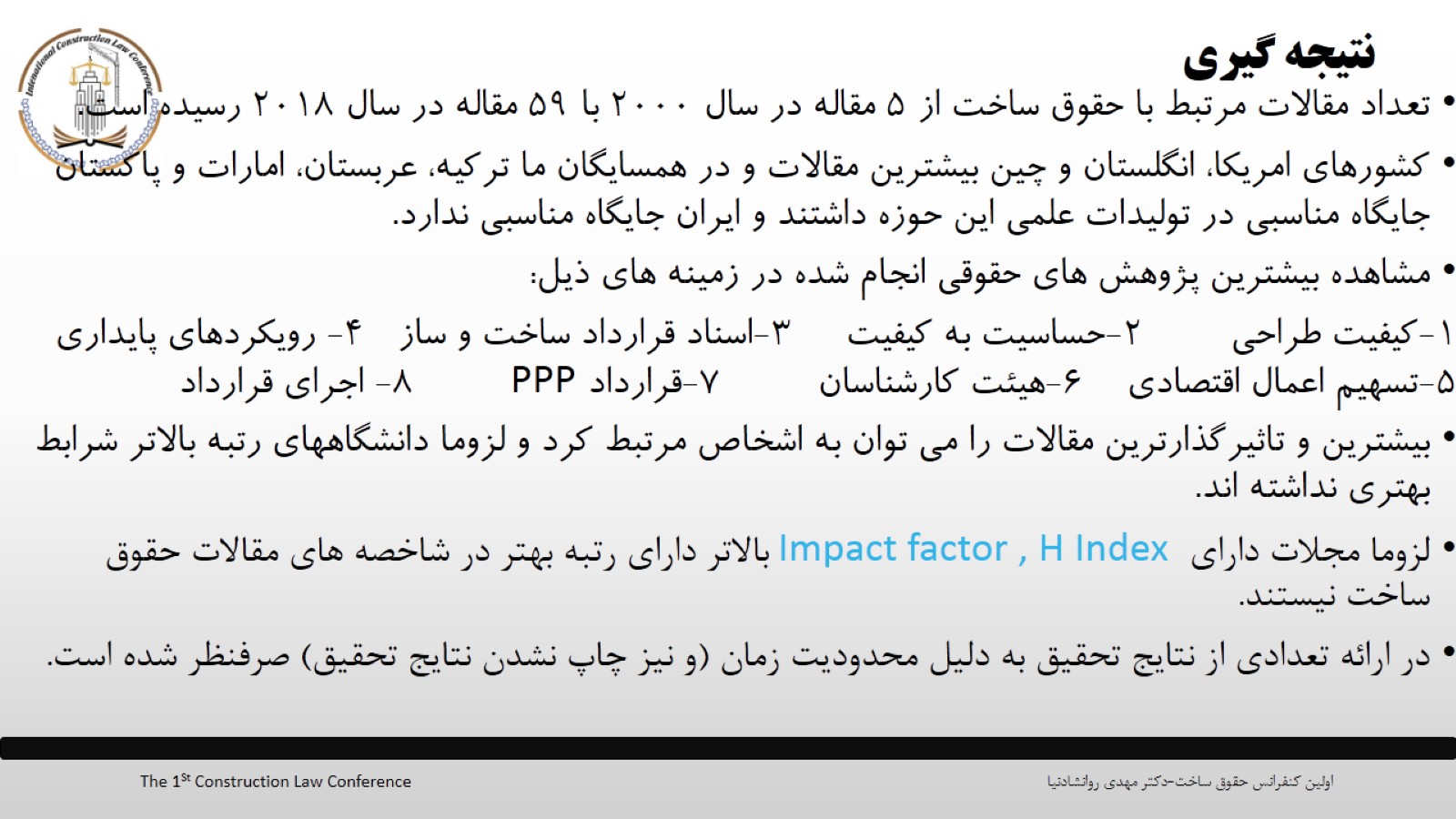 نتیجه گیری
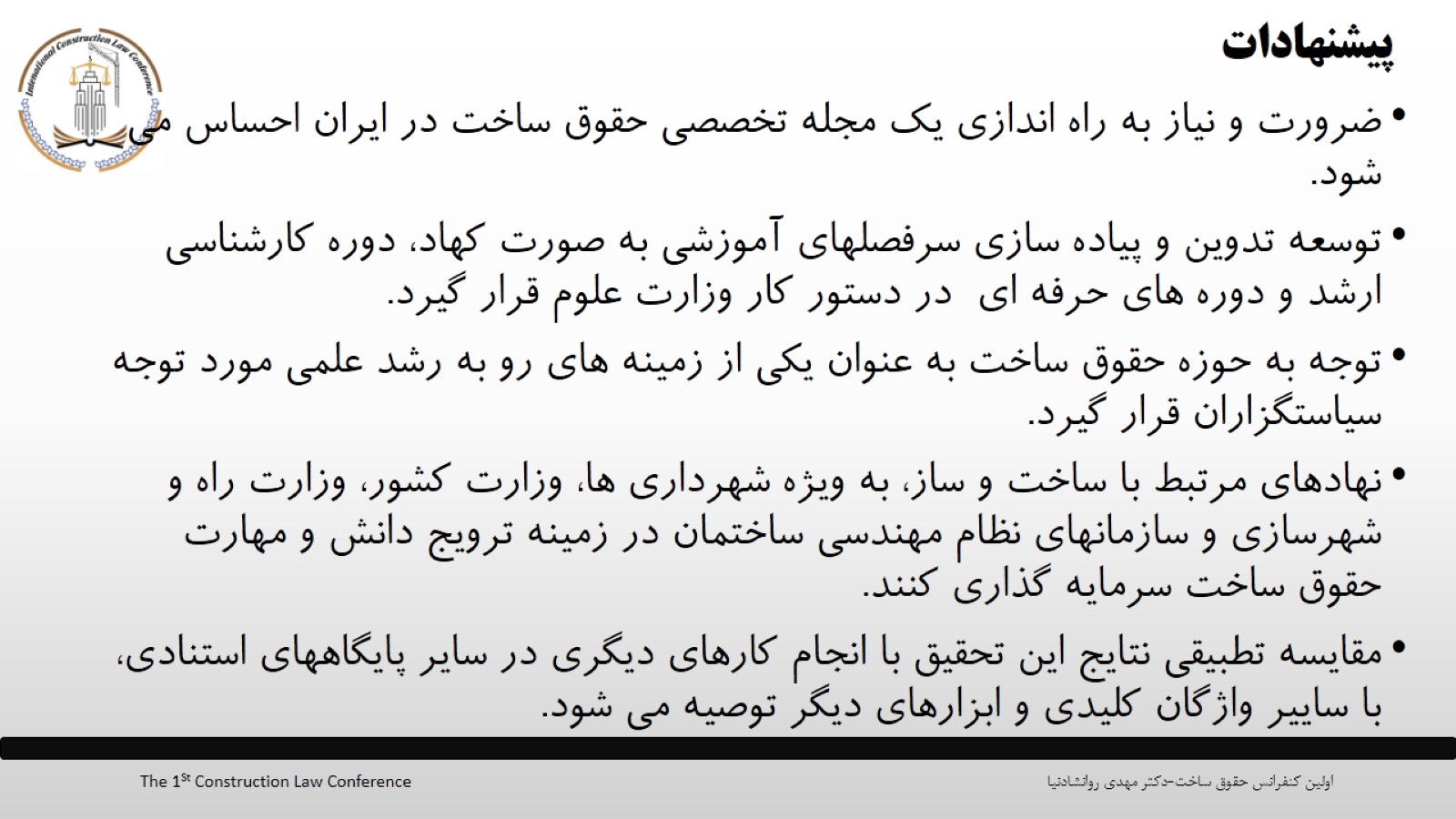 پیشنهادات
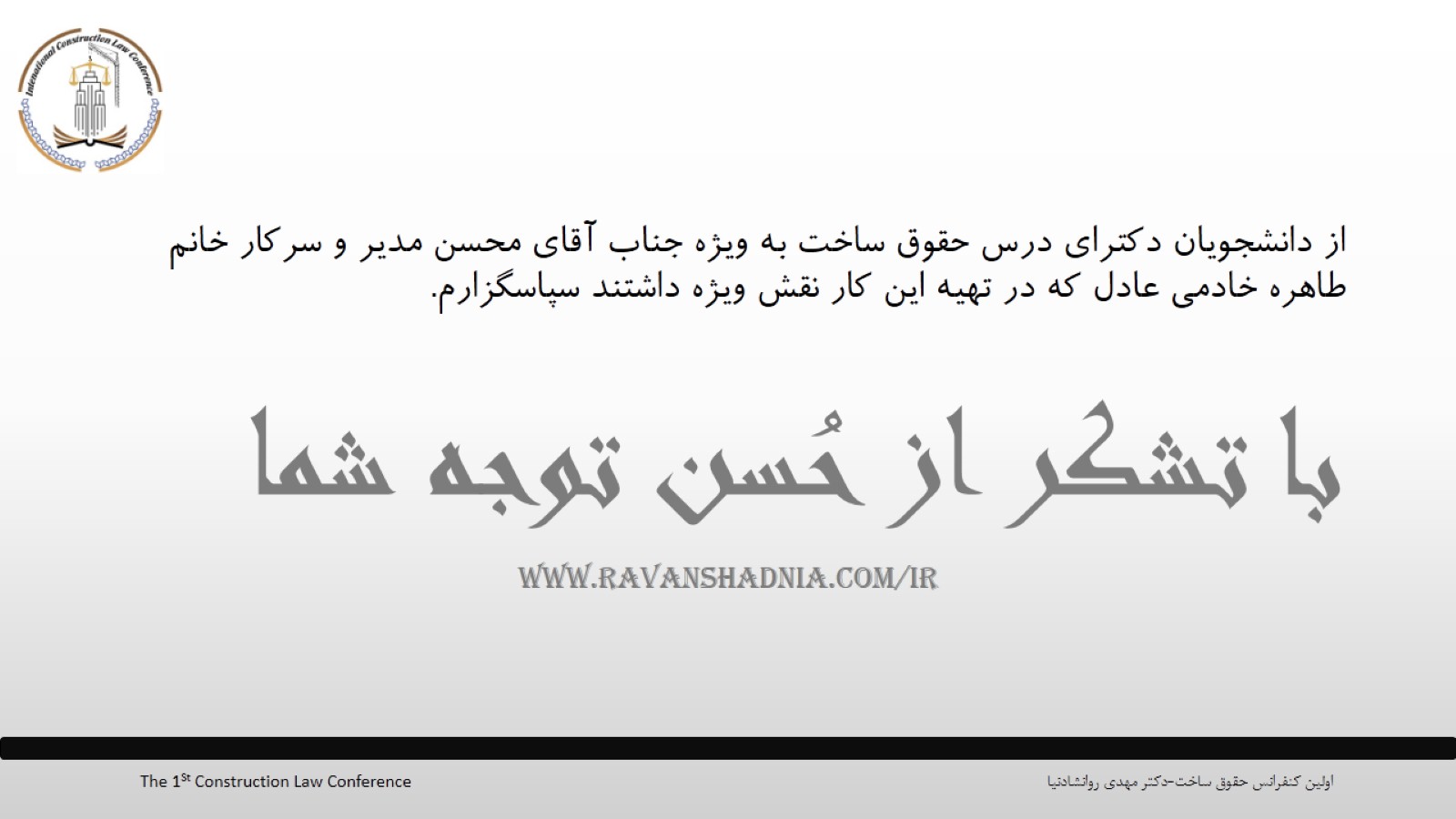